بسم الله الرحمن الرحيم
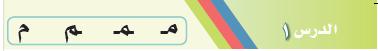 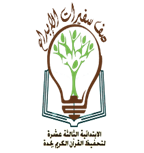 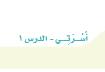 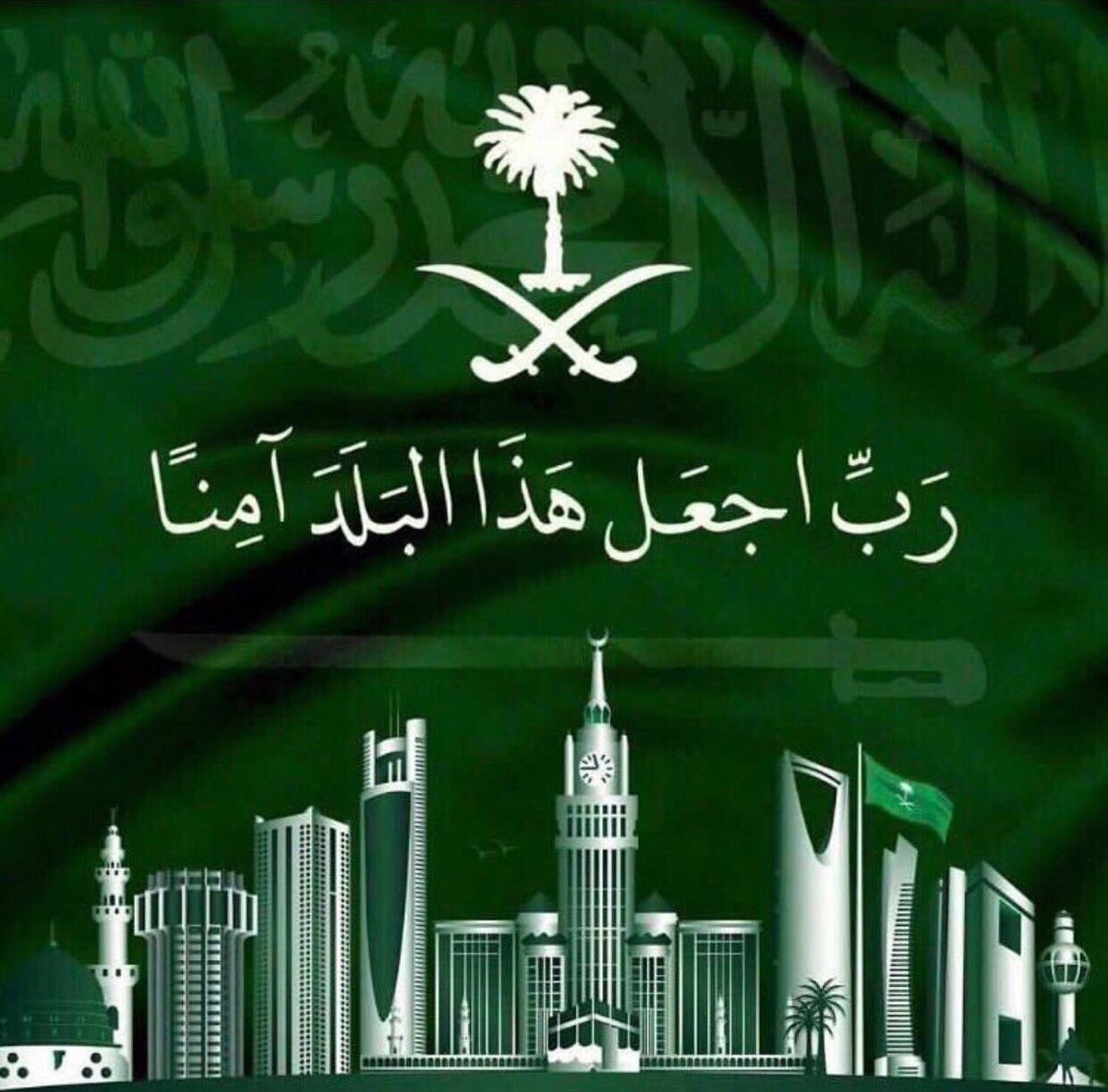 صباح الخير يا وطني
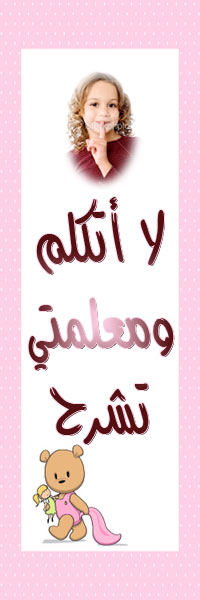 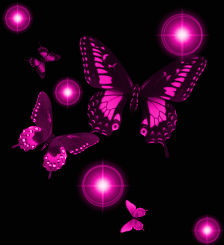 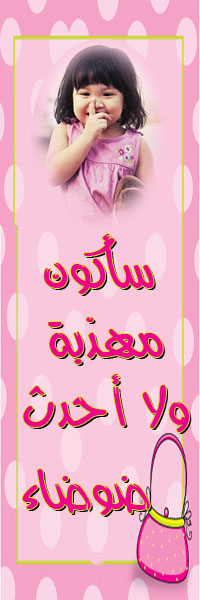 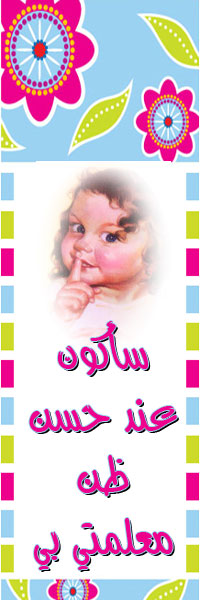 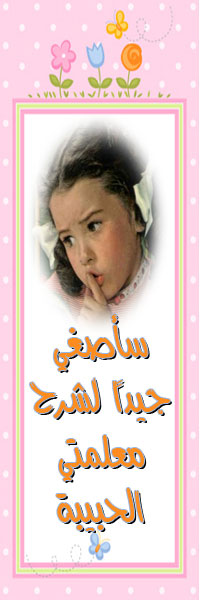 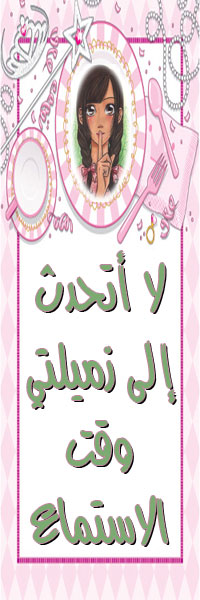 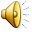 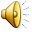 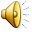 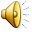 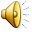 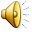 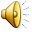 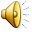 اليوم :  
التاريخ :    /  /    14 هـ
الوحدة :الأولى
المجال : أسرتي 
 
المكون : أسمي الحرف وألونه
           ألاحظ الصور وأتحدث ثم أستمع

المهارة : التحدث والقراءة
اطرحي على صديقاتك أسئلة حول صور غلاف الوحدة .
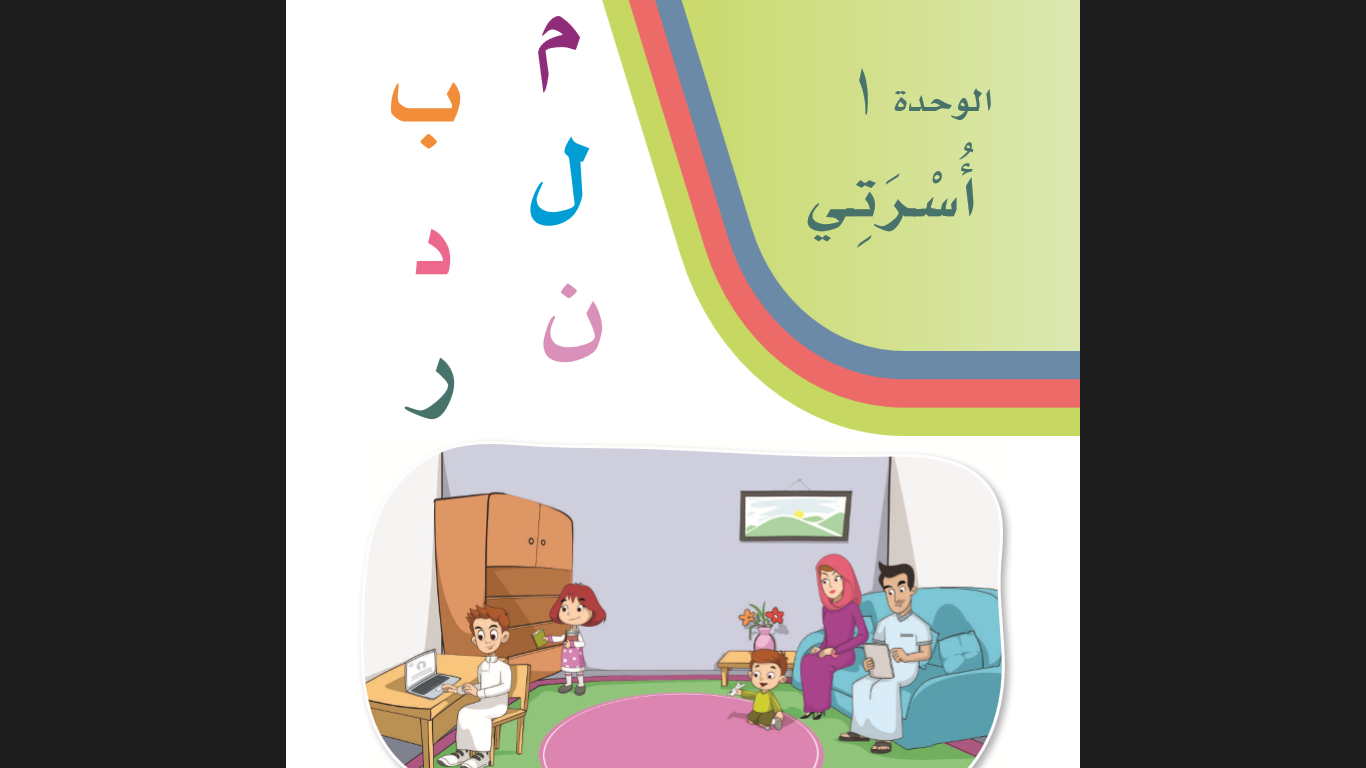 سمي الوحدة التي ندرسها
ما مجالها ؟
كم رقمها ؟
ما لونها؟
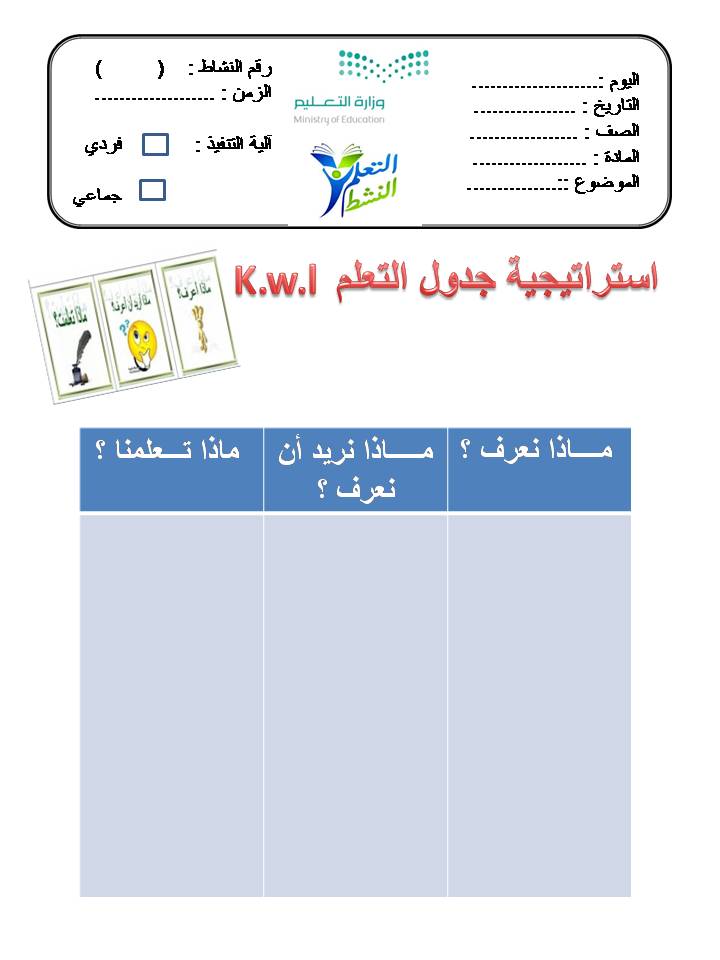 م
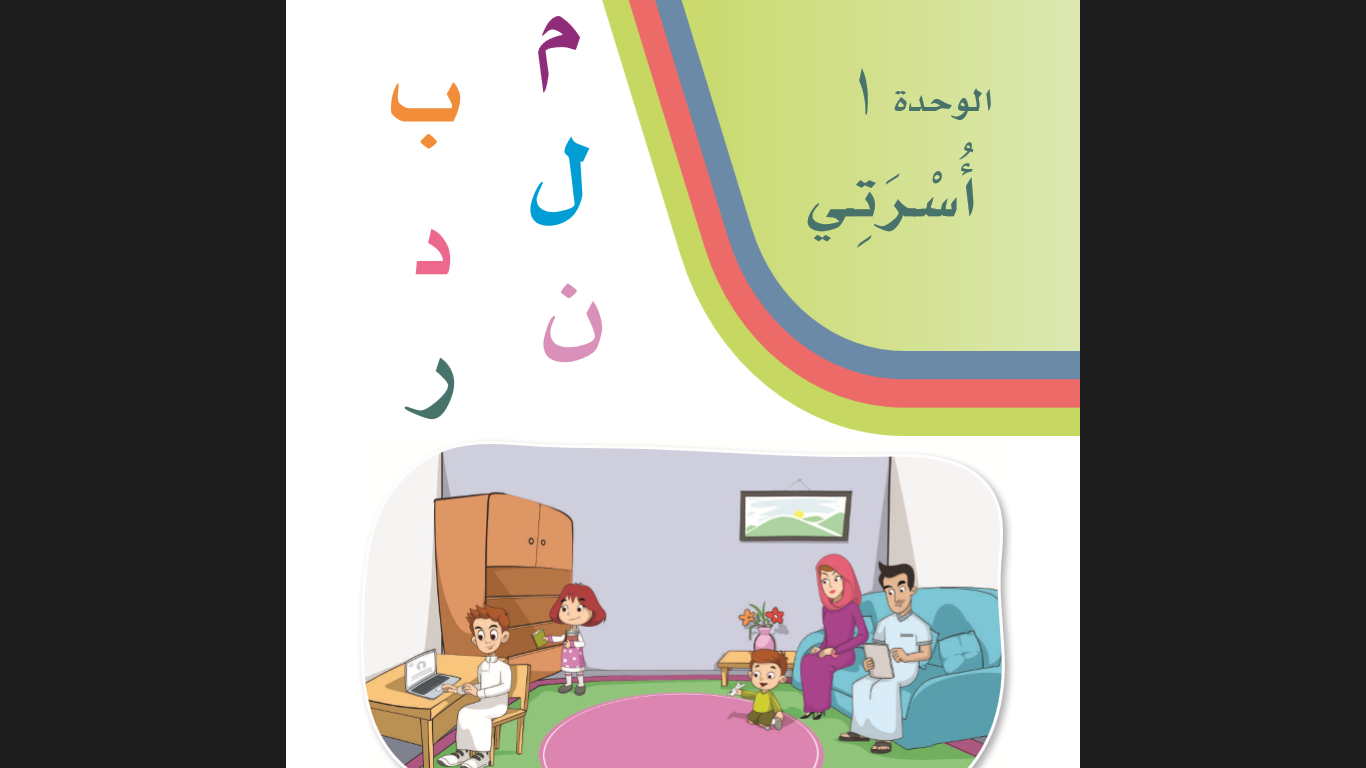 ب
ل
د
ن
ر
مهارات اللغة العربية
أقرأ
أكتب
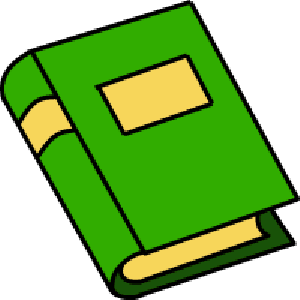 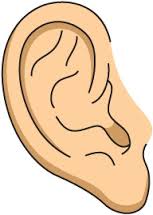 أستمع
أتحدث
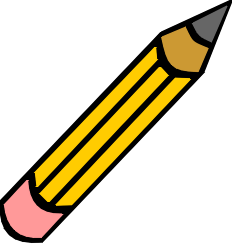 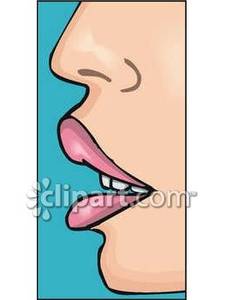 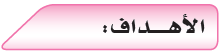 -أن تسمي التلميذة الحرف باسمه الهجائي
أن تلون التلميذة الحرف باللون المناسب
أن تتحدث التلميذة عن مضمون الصور
أن تستمع التلميذة للنص من الرابط الرقمي
أن تجيب التلميذة على أسئلة تتعلق بالنص
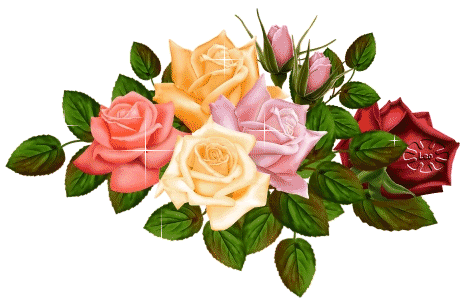 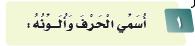 أنشودة مكون أسمي الحرف وألونه
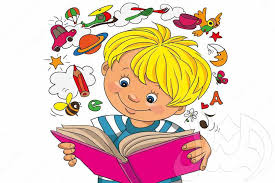 أهلا أهلا حرف ..(الميم)..
للدرسِ اسمكَ عنوانًا 
نهديك أحلى الألوان
لتزداد جمالا وبيانا
أستمع للقصة ثم أكتشف حرف الميم
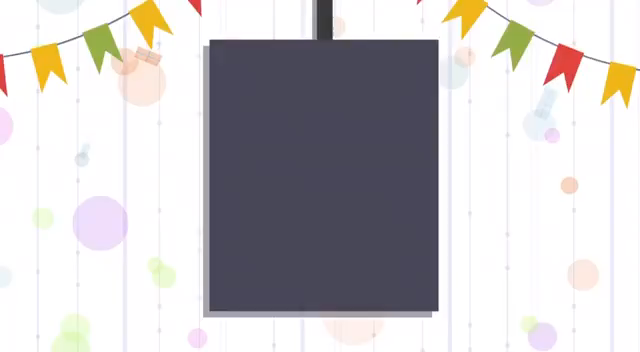 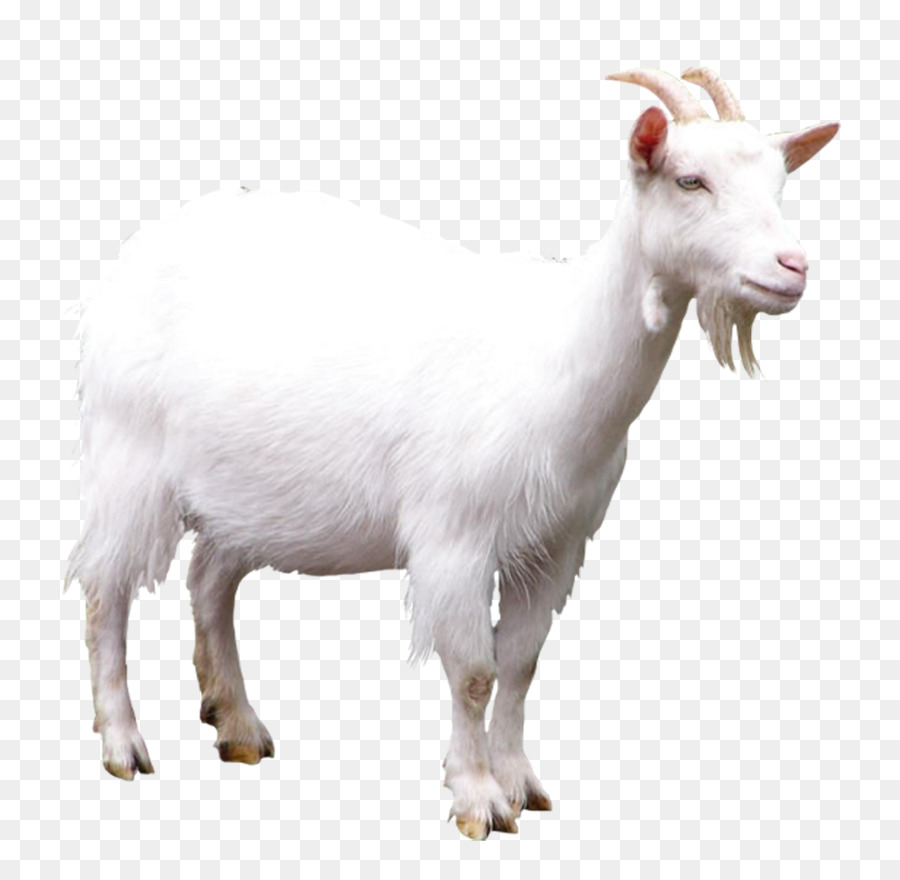 ما اسم الحيوان في الصورة ؟
أذكري أسماء تبدأ بحرف الميم؟
مالون حرف الميم؟
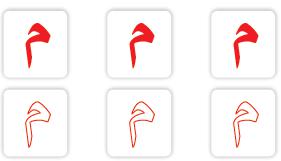 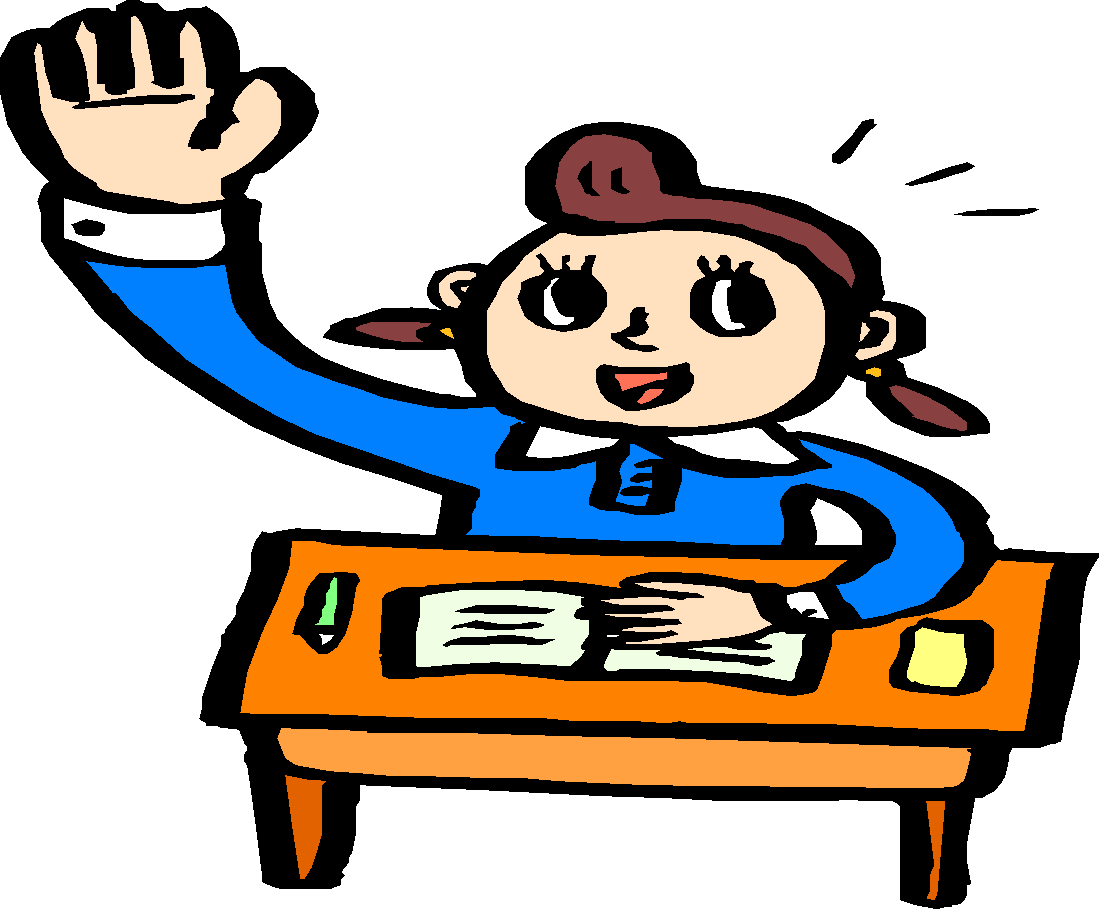 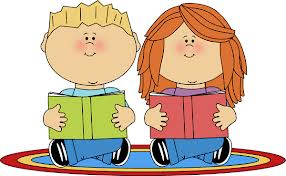 ما هي قوانين التحدث؟
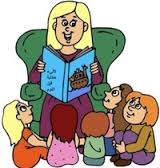 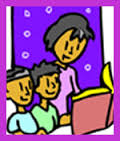 ماهي قوانين التحدث
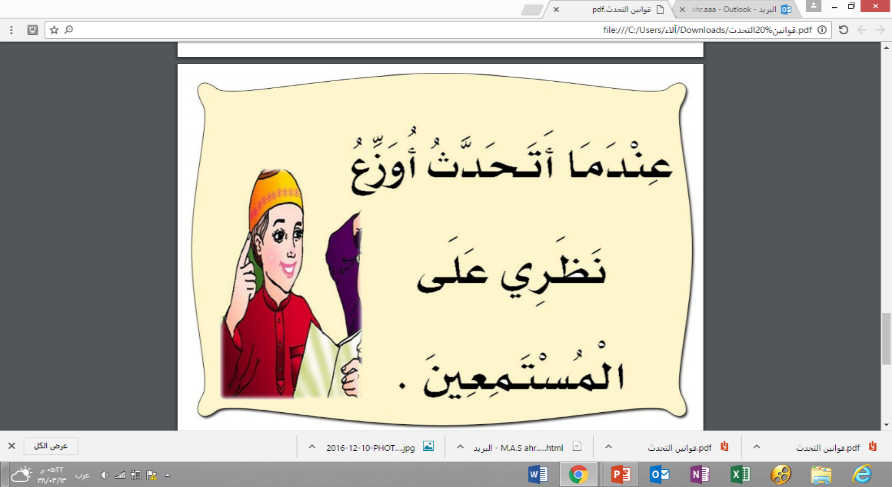 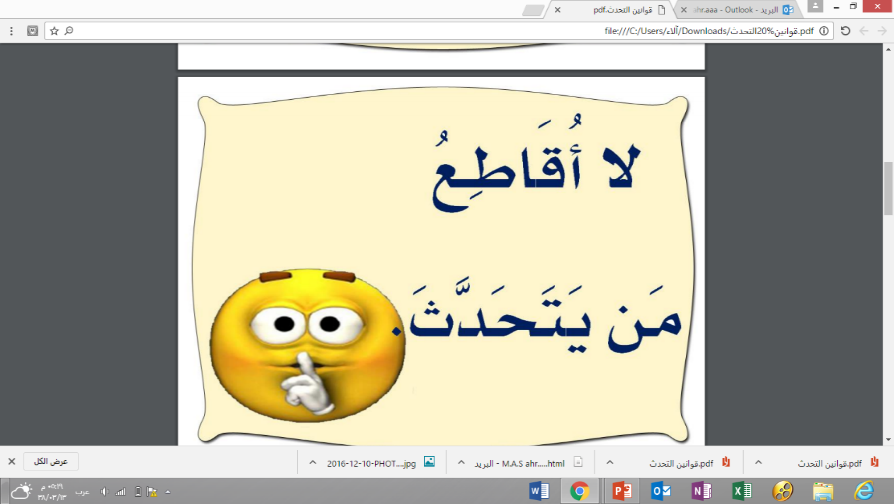 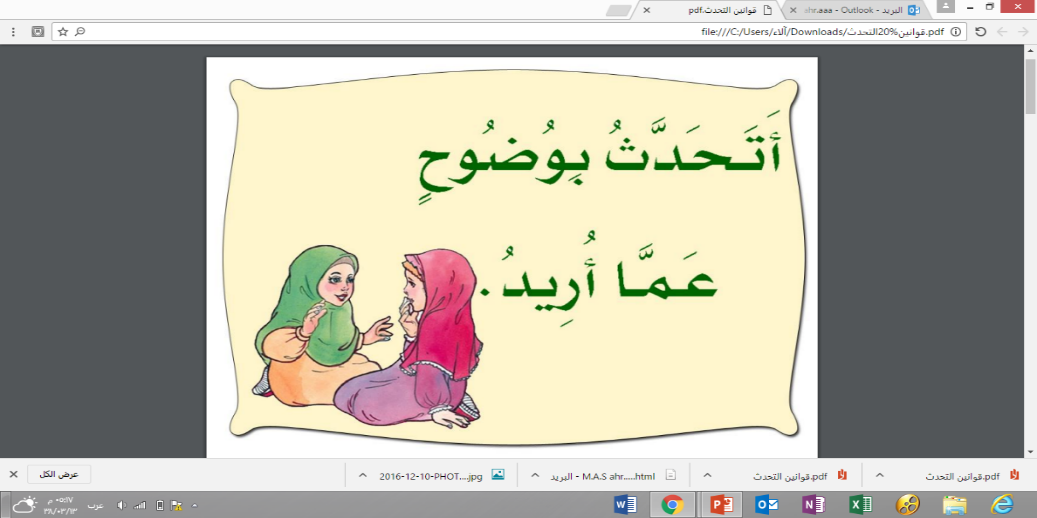 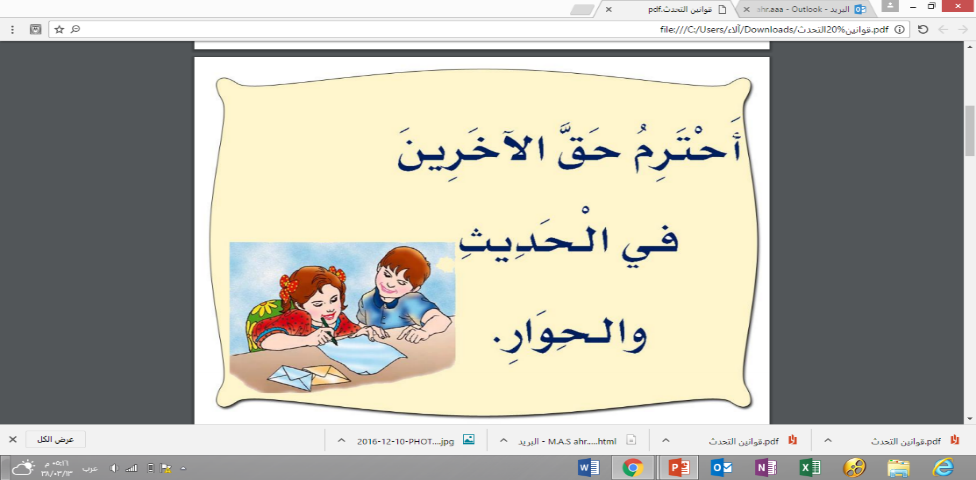 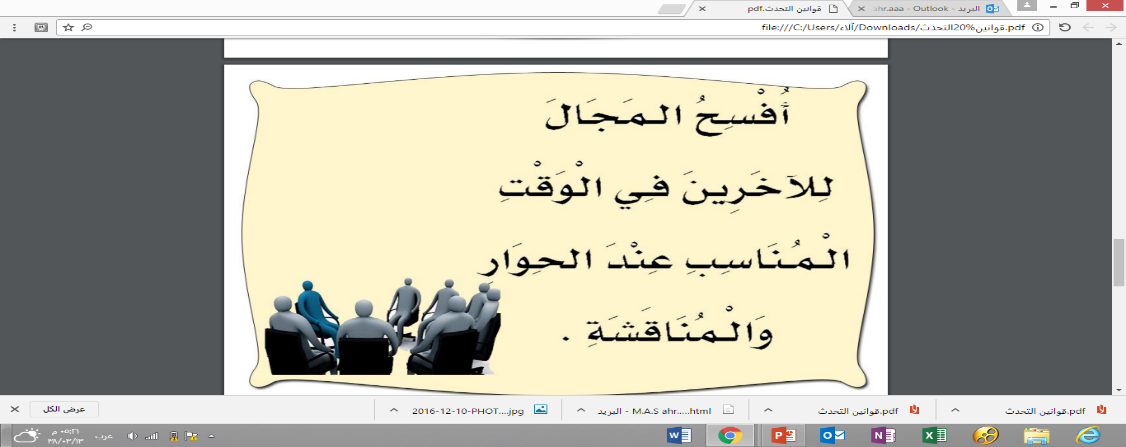 أنشودة ألاحظ الصور وأتحدث ثم أستمع
أشاهد صورًا ما أجملها
وأعبر عنها بالنظر
ألاحظ أصف ما تحمله
وأصغى للنص المنتظر
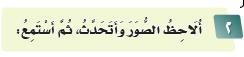 عناصر الصورة
للسؤال عن الصوت
للسؤال عن الأشخاص
للسؤال عن الألوان
للسؤال عن العدد
للسؤال عن الزمن
للسؤال عن المكان
أدوات الاستفهام
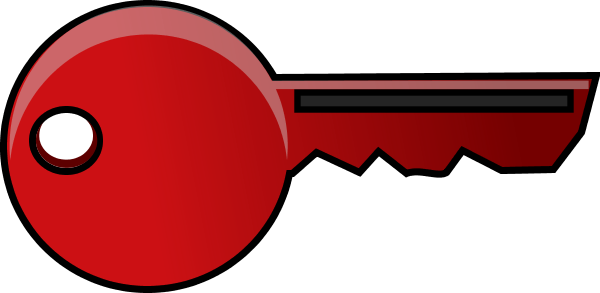 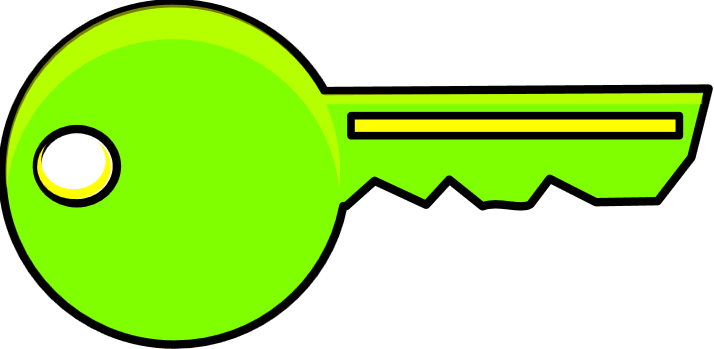 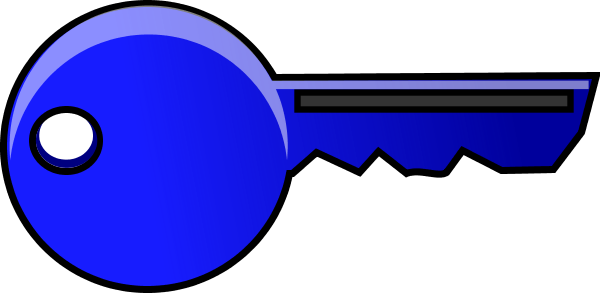 متى
لماذا
كيف
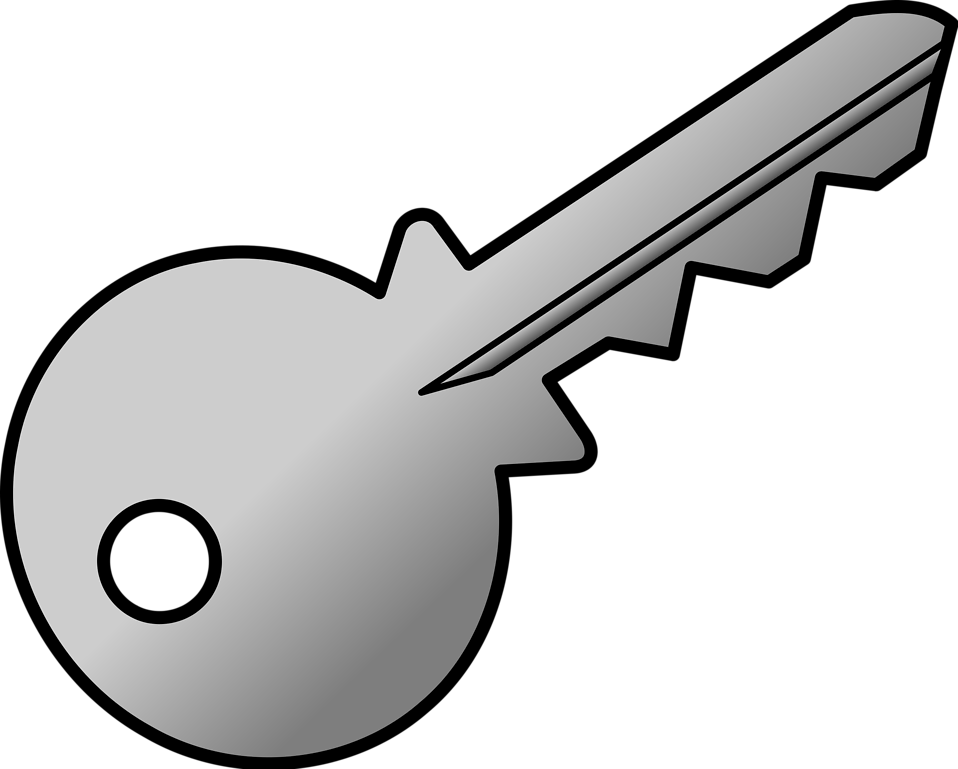 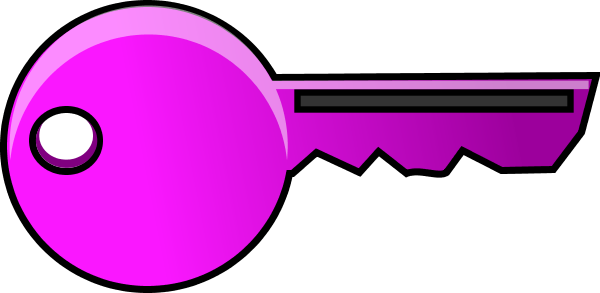 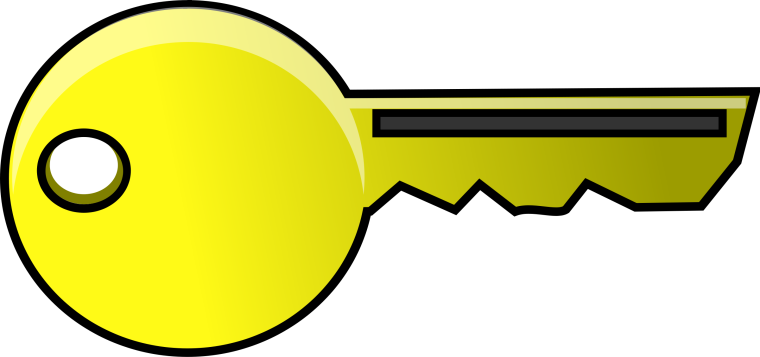 ماذا
كم
أين
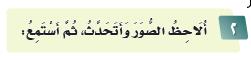 باستخدام عناصر الصورة نطرح أكبر عدد ممكن من الأسئلة المتنوعة والمتعددة
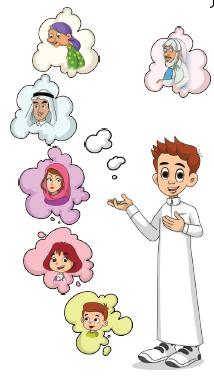 أذكر أسماء الأشخاص في الصورة ؟
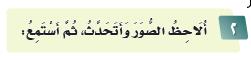 ماذا قال فواز عن أسرته؟
ما اسم جد وجدة فواز؟
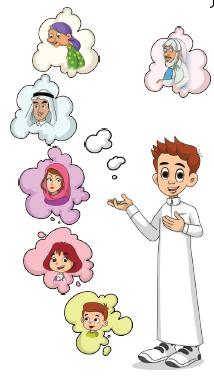 سمي أفراد أسرة فواز؟
الاستماع للنص من الرابط الرقمي
اليوم :  
التاريخ :    /  /    14 هـ
الوحدة :الأولى
المجال : أسرتي 
 
المكون : ألاحظ الصور وأقرأ.

المهارة : التحدث والقراءة
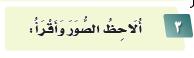 أنشودة مكون ألاحظ الصور وأقرأ
لون ٌعددٌ صوتٌ شخص
صورٌ فيها معنى الدرس
ويليها عبــــاراتٌ تحمل 
كلمــــات  أقرأها بتأمّل
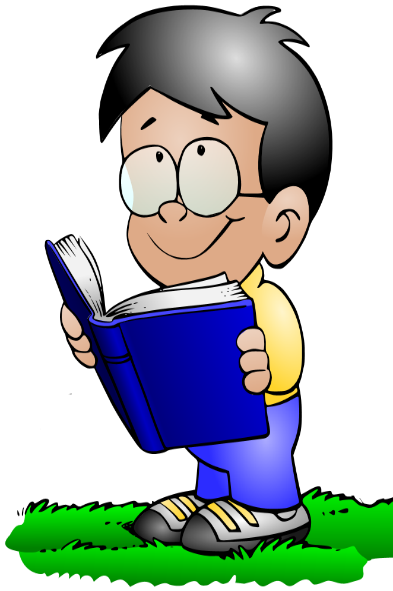 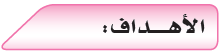 أن تقرأ التلميذة جمل النص مقترنة بالصور قراءة تردادية سليمة  مع المعلمة 
أن تقرأ التلميذة كلمات الدرس المبرزة   قراءة بصرية بدون صورة
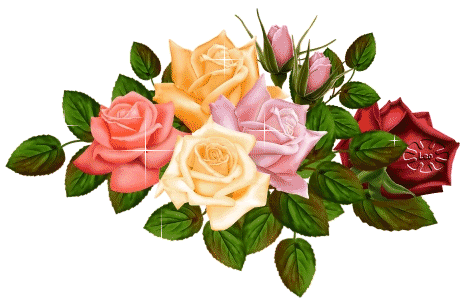 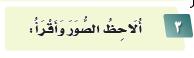 قَال فَوَّازٌ:
أَنَا أُحِبُّ أُسْرَتِي :جَدِّي مِشْعَلٌ وَجَدَّتِي فَاطِمَةُ ,أَبِي سَعْدٌ وَأُمِّي مَرْيَمُ ,أُخْتِي نُورَةُ وَأَخِي يَاسِرٌ.
أقرأ:
فَاطِمَةُ
مِشْعَلٌ
أُمِّيٌ
مَرْيَمُ
ما هي فوائد القراءة؟
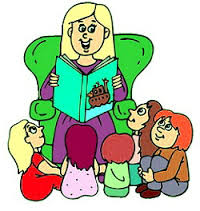 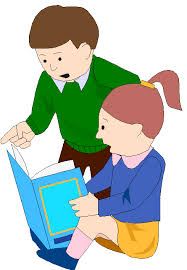 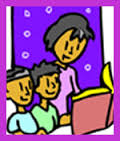 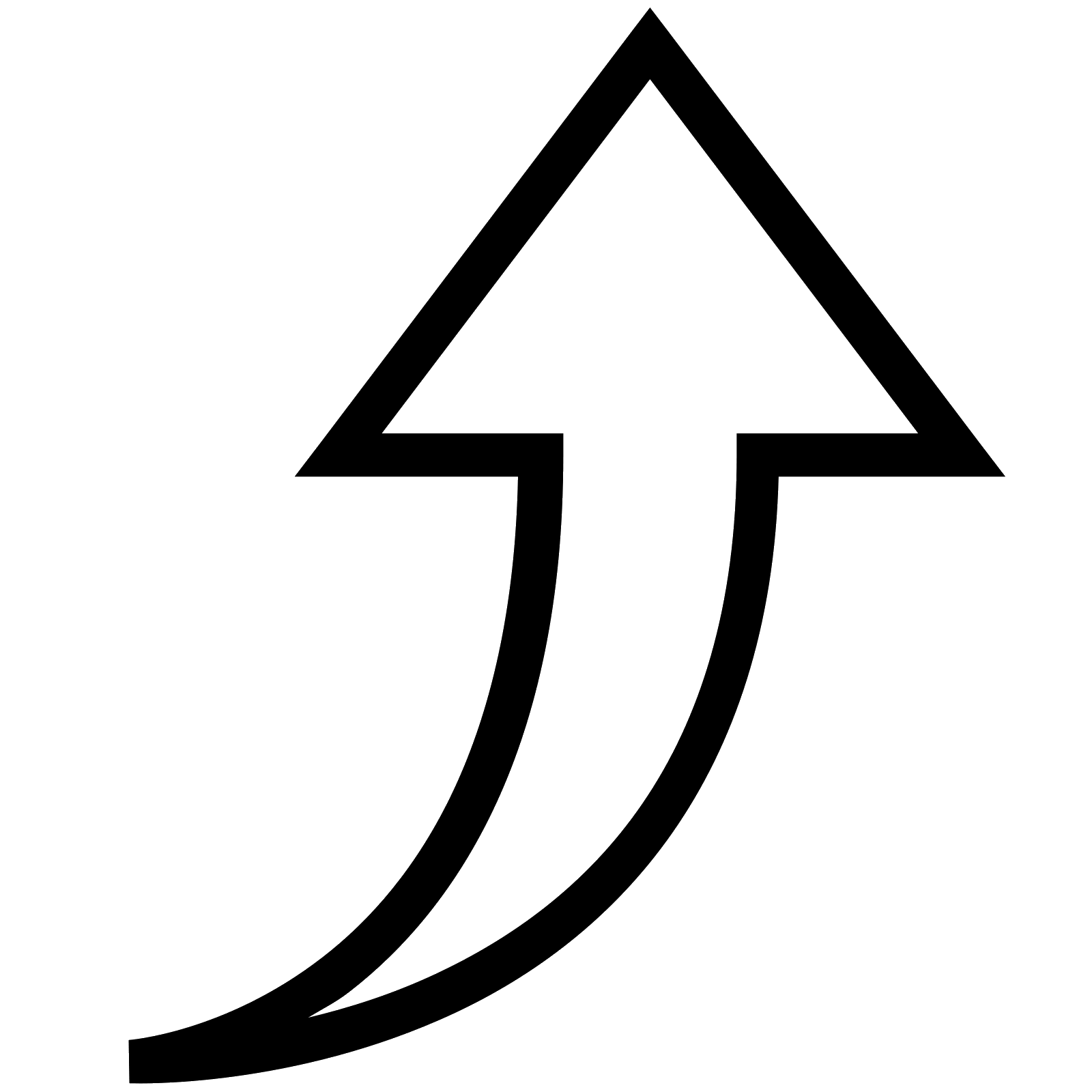 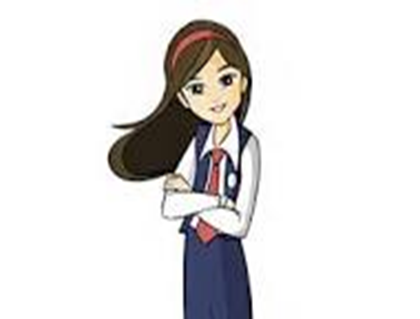 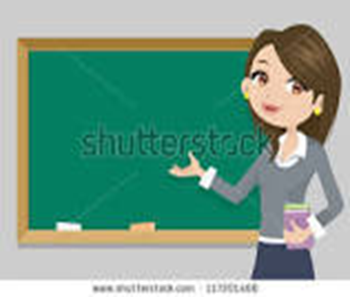 فوائد القراءة
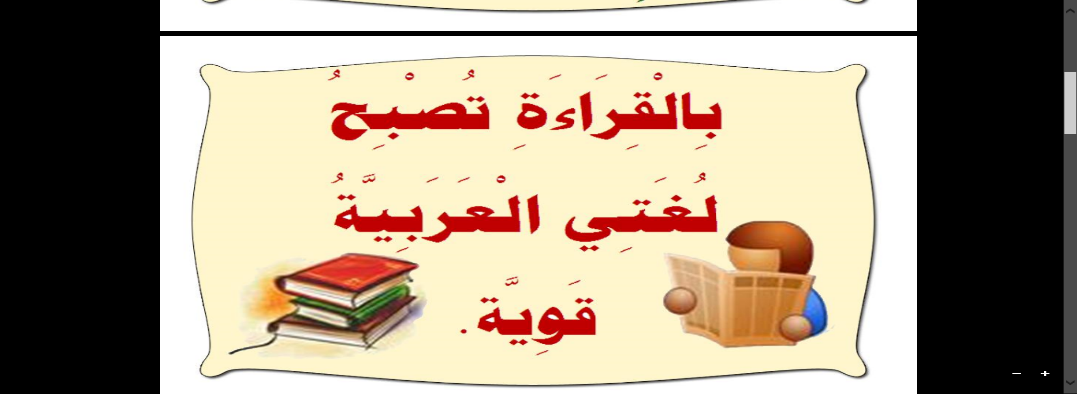 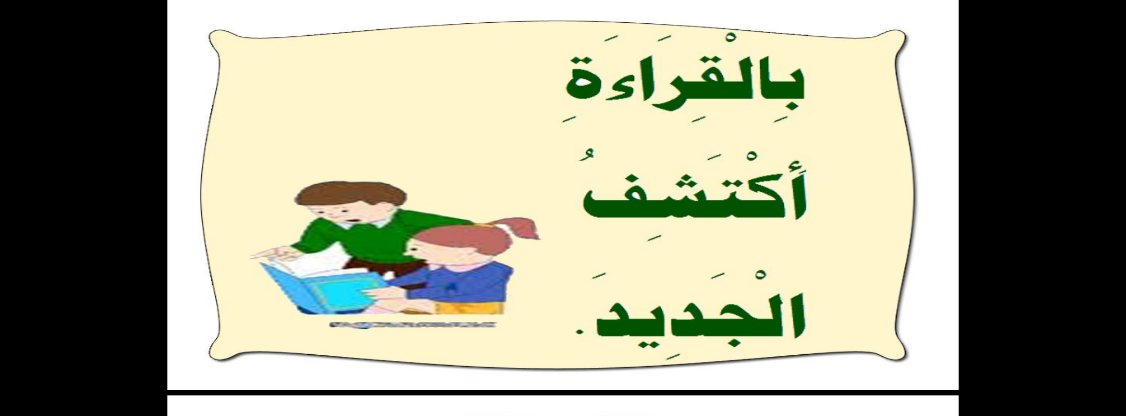 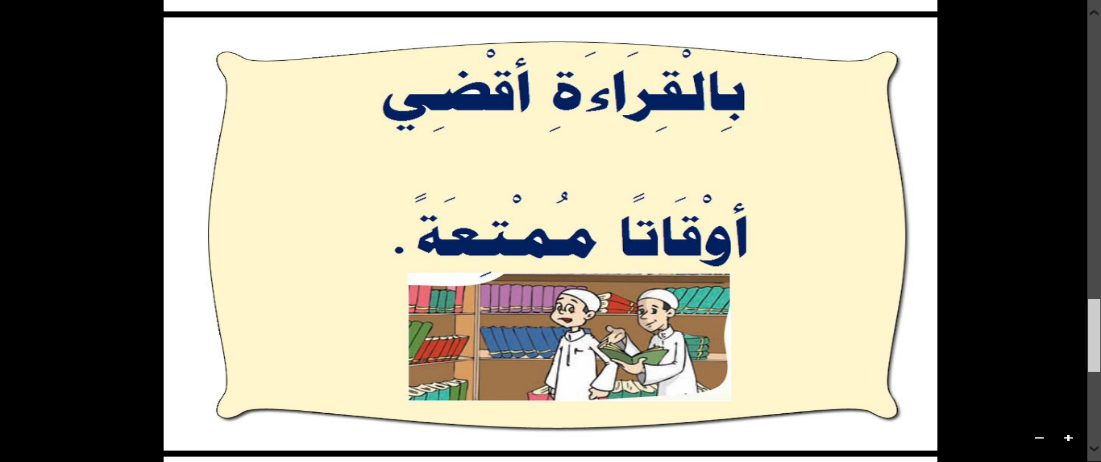 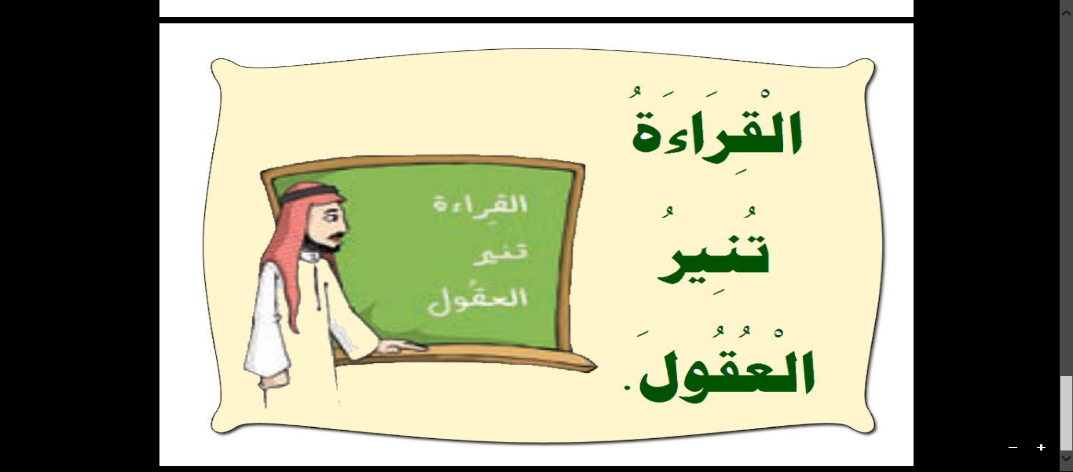 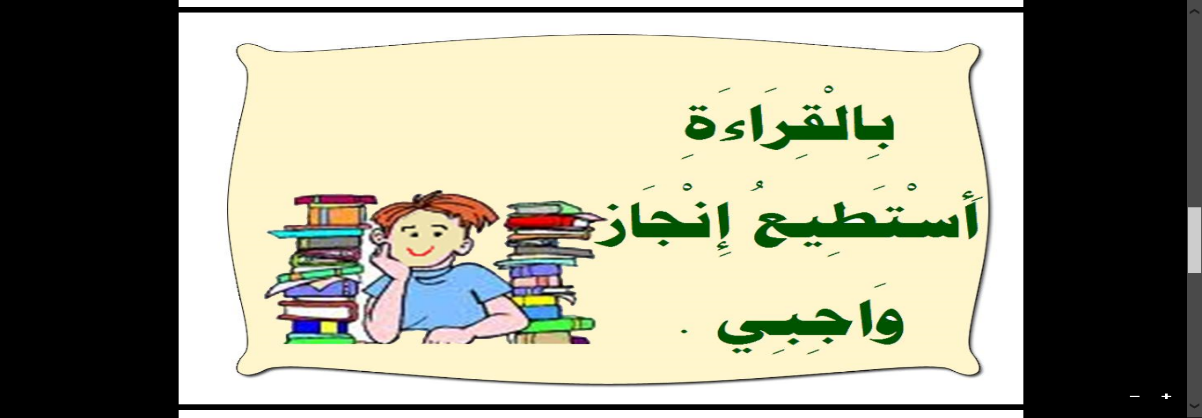 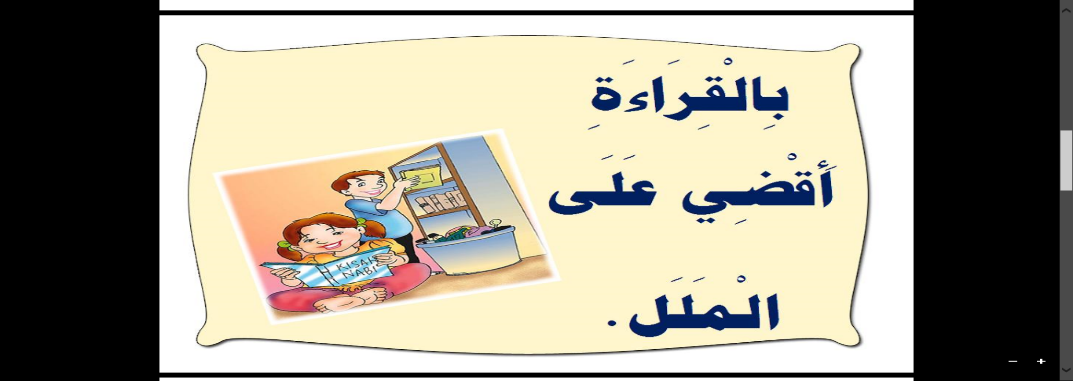 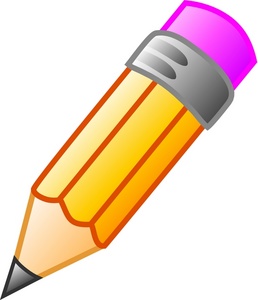 الاستراتيجية  :  الدقيقة الواحدة
المكون : ألاحظ  الصور وأقرأ الكلمات                                                                      الموضوع :  حرف الميم                                                        
 الوحدة  : الاولى
 أسلوب التنفيذ :  جماعي                                                 
  الزمن :    دقيقة واحدة         
 الهدف :   قراءة الكلمة قراءة صحيحة وربطها بالصورة المناسبة
اليوم :                                                                                                           المادة:  لغتي 
 التاريخ :     /      /     14 هـ                                                                                الوحدة : الأولى
الموضوع : حرف  الميم                                                                                                                          المكون :ألاحظ  الصور وأقرأ  
الاستراتيجية : الدقيقة  الواحدة                                                                                                                الزمن : دقيقة واحدة
  الهدف : قراءة الكلمة قراءة صحيحة وربطها بالصورة                                                    أسلوب التنفيذ:  جماعي
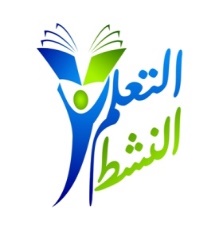 * أصل الصورة بالكلمة المناسبة :
* أصل الكلمة بالصورة المناسبة :
اسم المجموعة :  .....................................
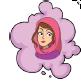 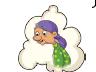 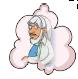 مَرْيَمُ
مِشْعَل
فَاطِمَةُ
انتهى الوقت...
استراتيجية كرة الثلج
الهدف : تنمية مهارة القراءة السريعة
صغيرتي المبدعة مستخدمة ذكائك البصري تدرجي في قراءة الجملة قراءة معبرة
قَال
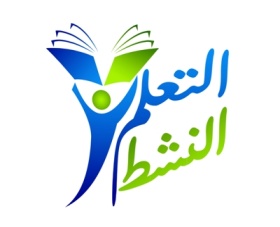 قَالَ فَوَّازٌ:
قَالَ فَوَّازٌ:أَنَا
قَالَ فَوَّازٌ:أَنَا أُحِبُّ
قَالَ فَوَّازٌ:أَنَا أُحِبُّ أُسْرَتِي
استراتيجية التعلم باللعب 
بيض المفاجآت
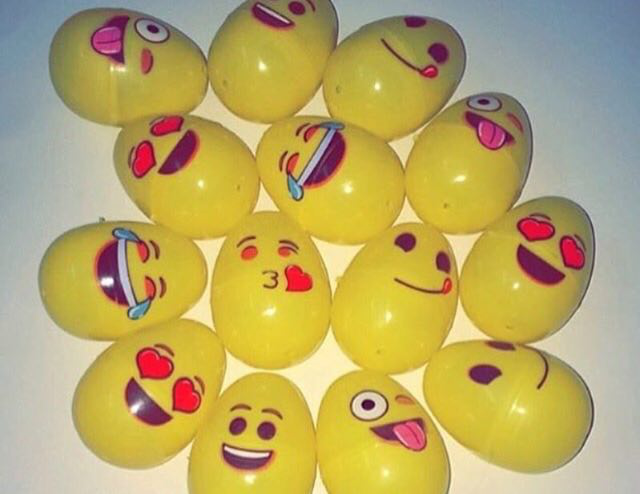 أفتح كتابي ص 16
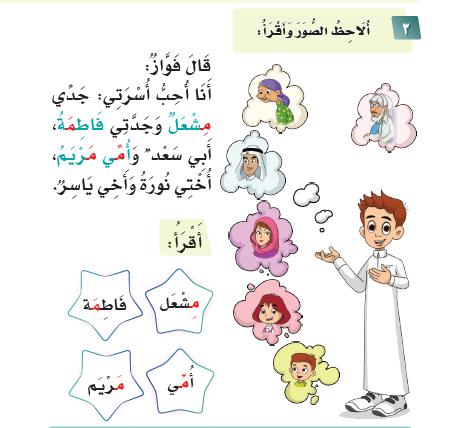 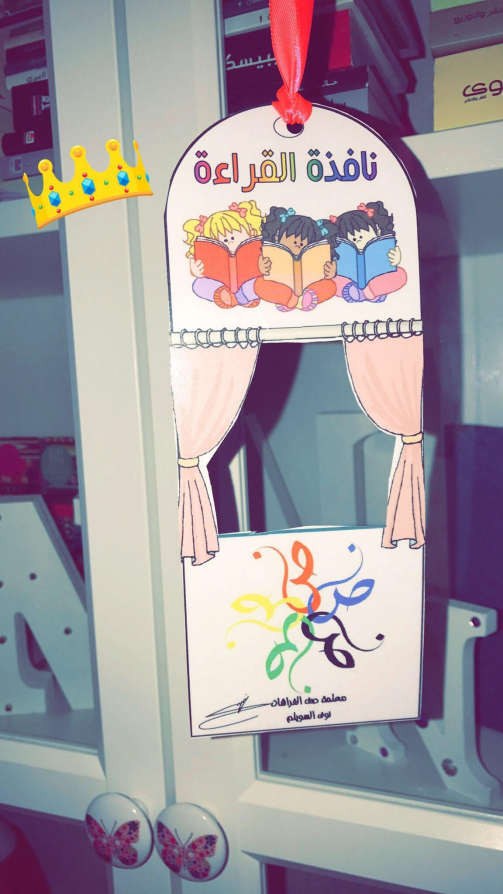 اليوم :  
التاريخ :    /  /    14 هـ
الوحدة :الأولى
المجال : أسرتي 
 
المكون : أقرأ الكلمات ثم أجرد الحرف
          أميز بين الصوت القصير والصوت الطويل المد

المهارة : التحدث والقراءة
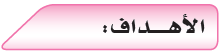 أن تقرأ التلميذة الكلمات قراءة بصرية 
أن تجرد الطالبة الحرف المستهدف مع حركته 

أن تقرأ التلميذة الحرف مع الحركات القصيرة والطويلة قراءة صحيحة .
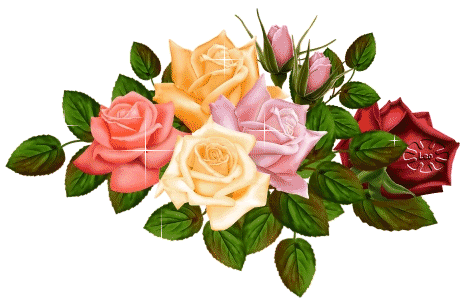 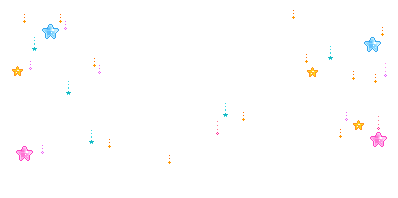 بريد لغــتي
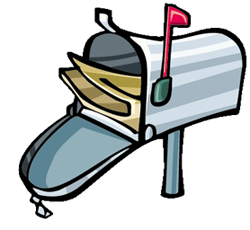 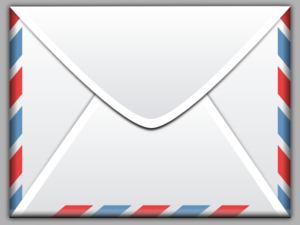 استراتيجية ساعي البريد
أنا ساعي بريد لغتي احمل رسائل بها كلمات وجمل من كتاب لغتي 
وكما تعلمون يا صديقاتي أن القراءة سبيل المعرفة وأنا  ذكية أرسل كل مفيد وهذه جمل أريد منكن قراءتها بصوت واضح
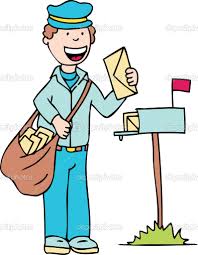 تطبع كلمات الدرس وتوضع كل كلمة  في ظرف وتعطى كل مجموعة كلمة
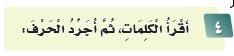 أنشودة مكون أقرأ الكلمات ثم أجرد الحرف
الآن نقرأ ونـجرد 
حرف الميم  بالأصوات 
لنحفظ أشكال الـحـرف
ومواقعه في الكلمات
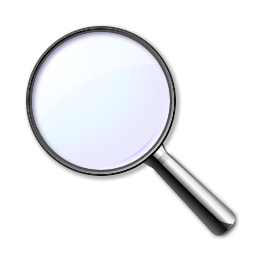 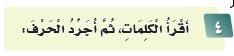 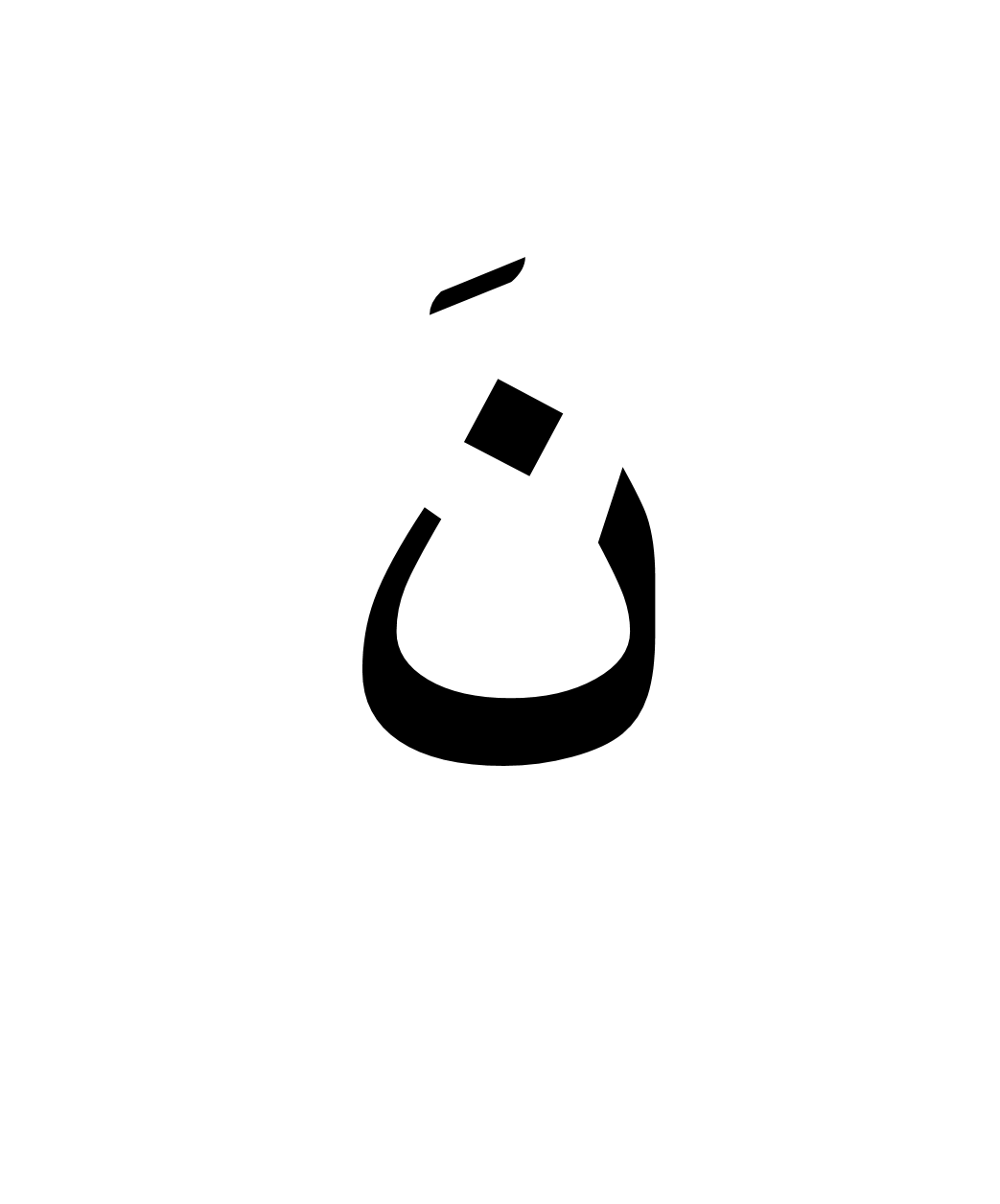 أنا الفتحة أقف أعلى الحرف وأفتح فمي عند النطق به
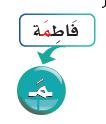 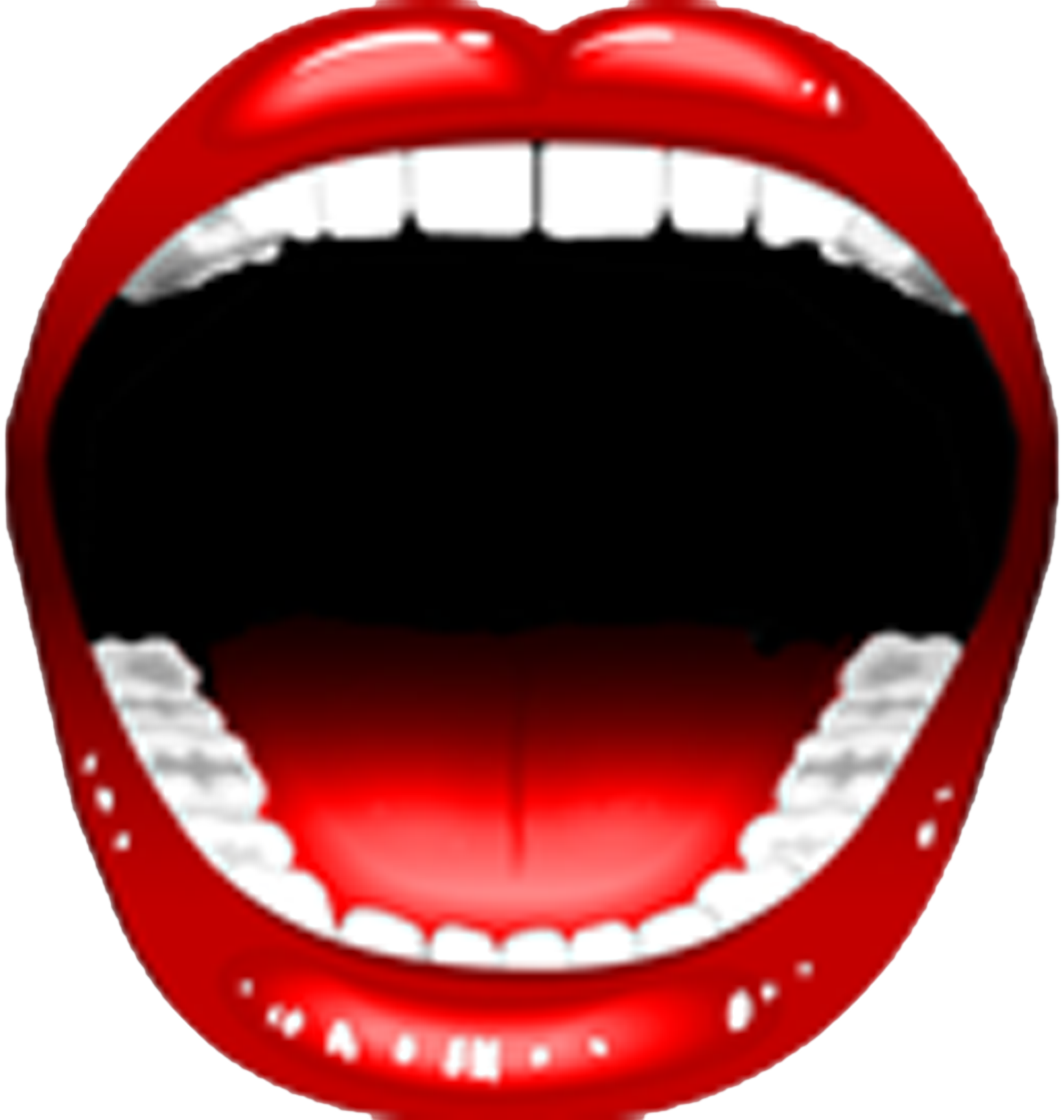 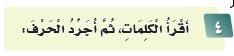 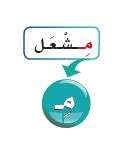 أنا الكسرة أجلس تحت الحرف وأبتسم عند النطق به
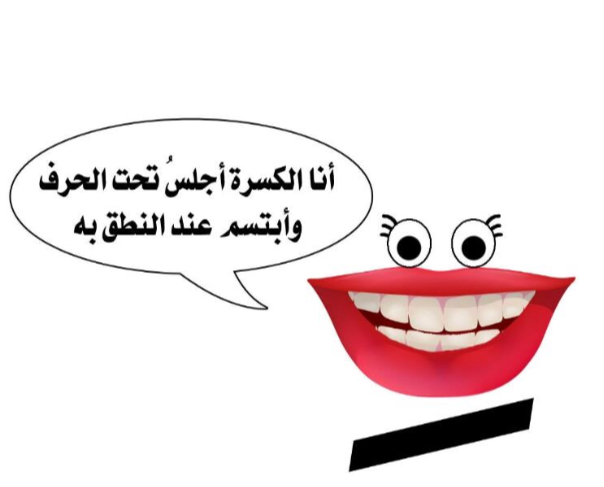 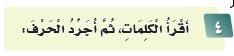 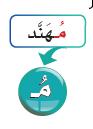 أنا الضمة أقف أعلى الحرف وأضم فمي عند النطق به.
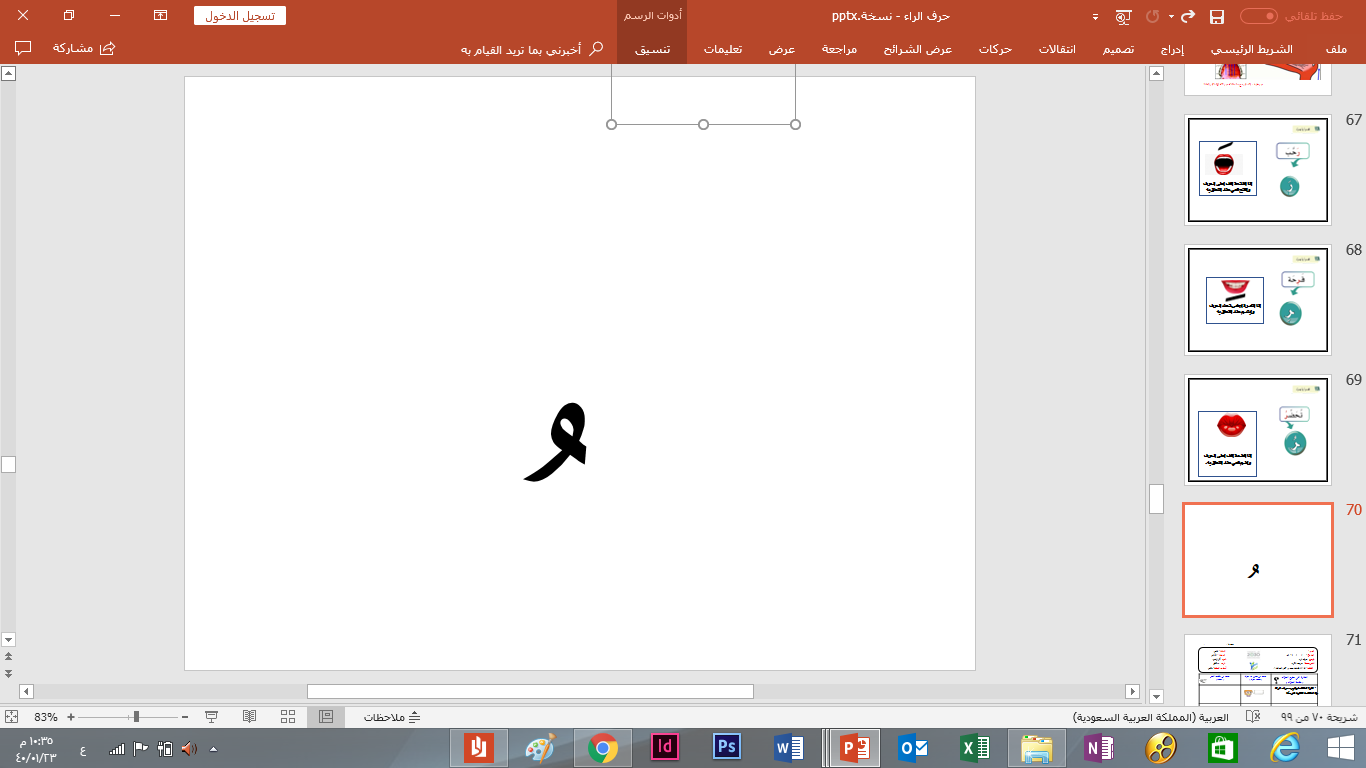 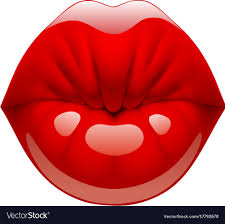 فاصل رياضي
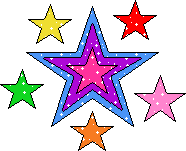 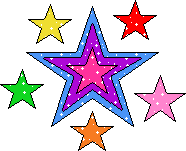 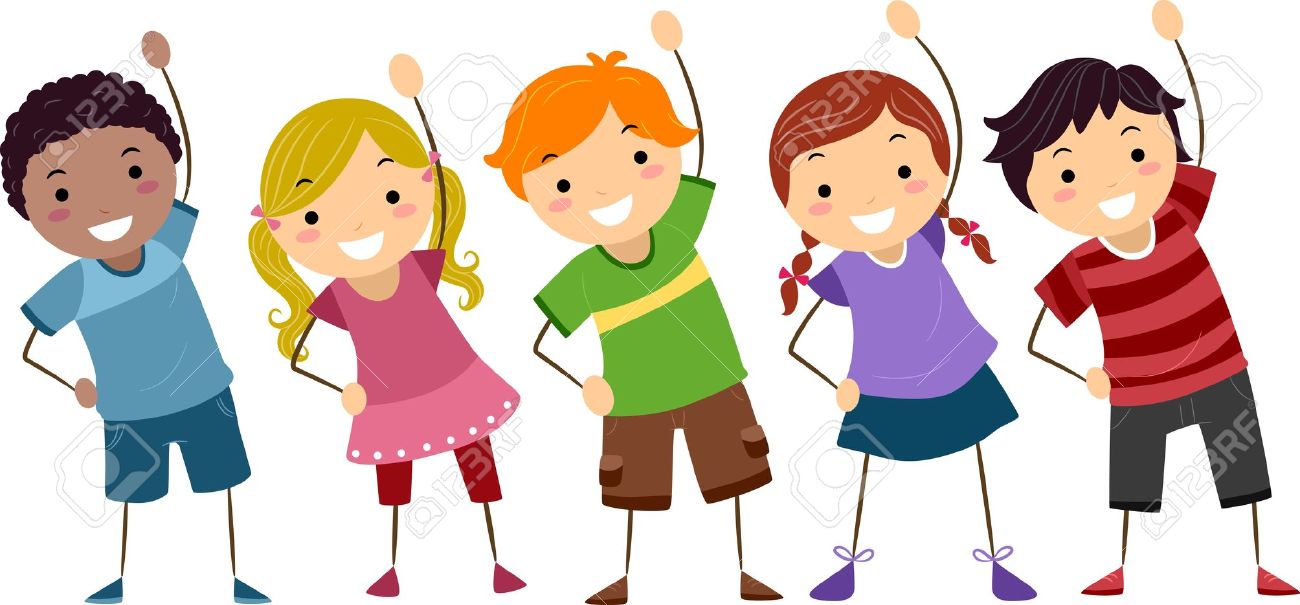 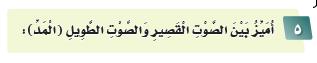 أنشودة مكون  أميز بين الصوت القصير والطويل
صوت الفتحة أفتح شفتي
ومع الألف أطيل الصوت
صوت الضم أضم الشفة
ومع الواو أطيل الصوت
صوت الكسرة أخفض شفتي
ومع الياء أطيل الصوت
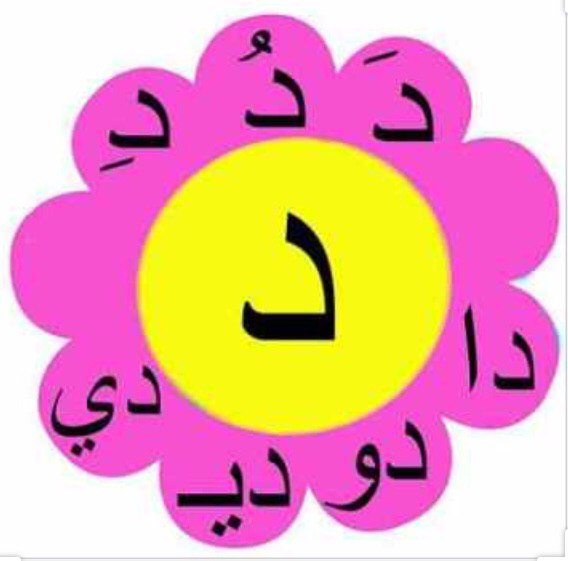 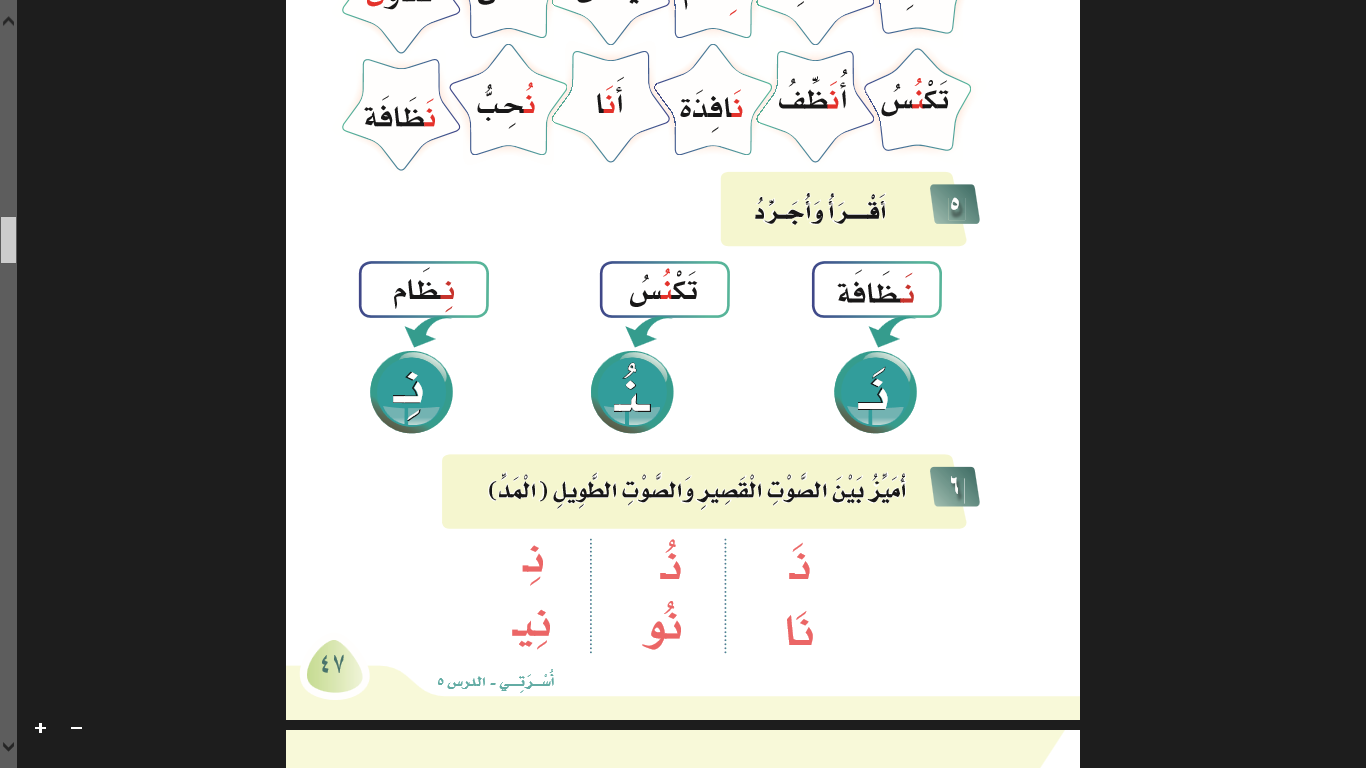 مـُ
مـَ
مـِ
مَا
مُو
مِي
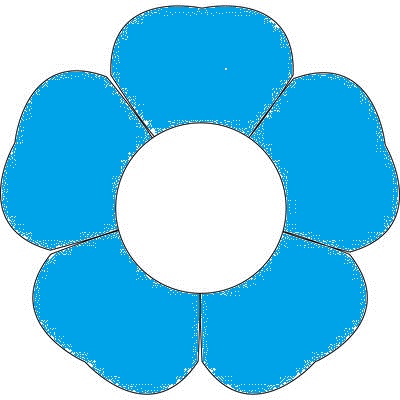 مـُ
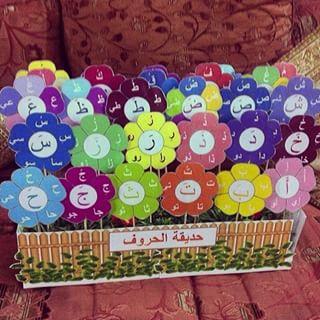 مِـ
مَا
مـَ
مِي
مُو
مـ
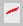 مـ
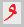 مـ
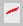 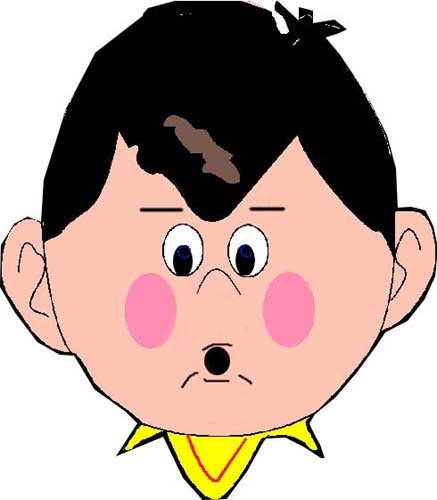 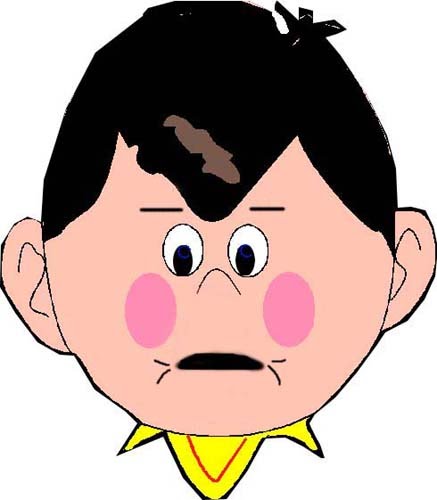 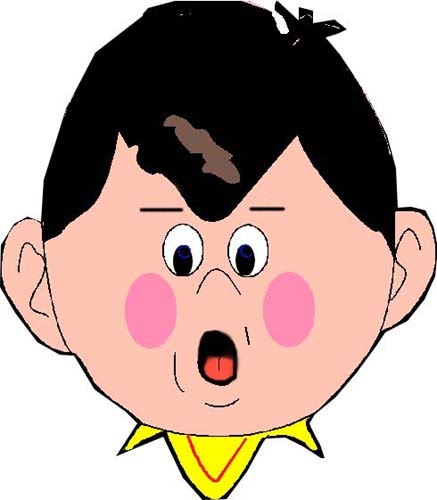 مَا
مِيـ
مُو
اسم المجموعة :
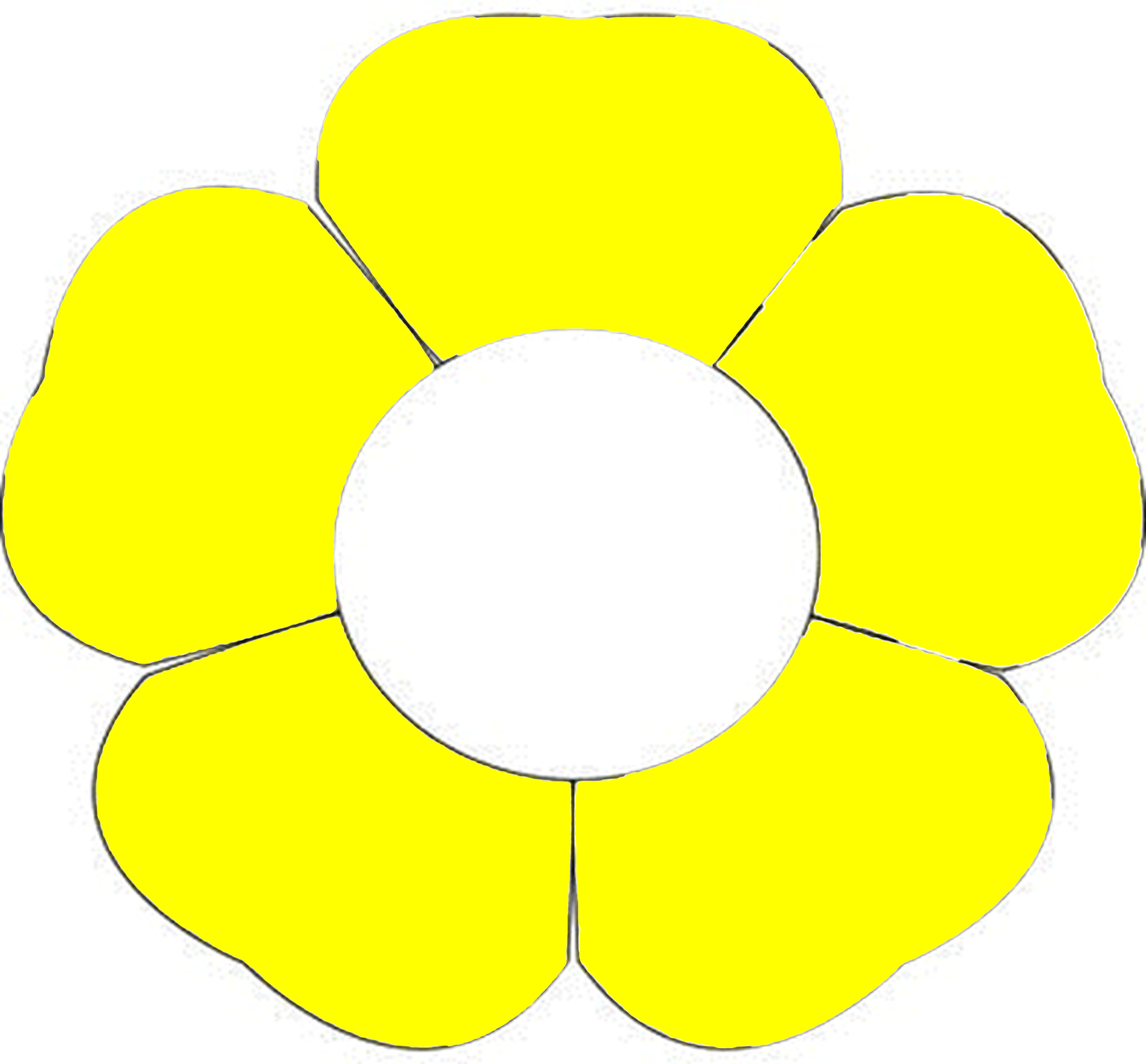 أكتب الحرف بأصواته القصيرة والطويلة (المد)
مع أفراد المجموعة
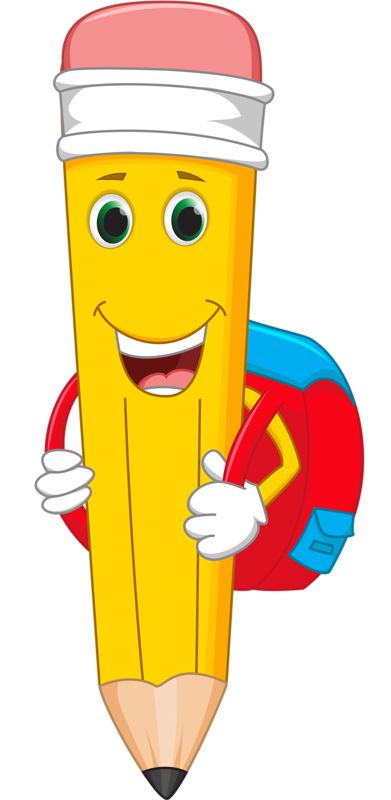 اسم المجموعة :
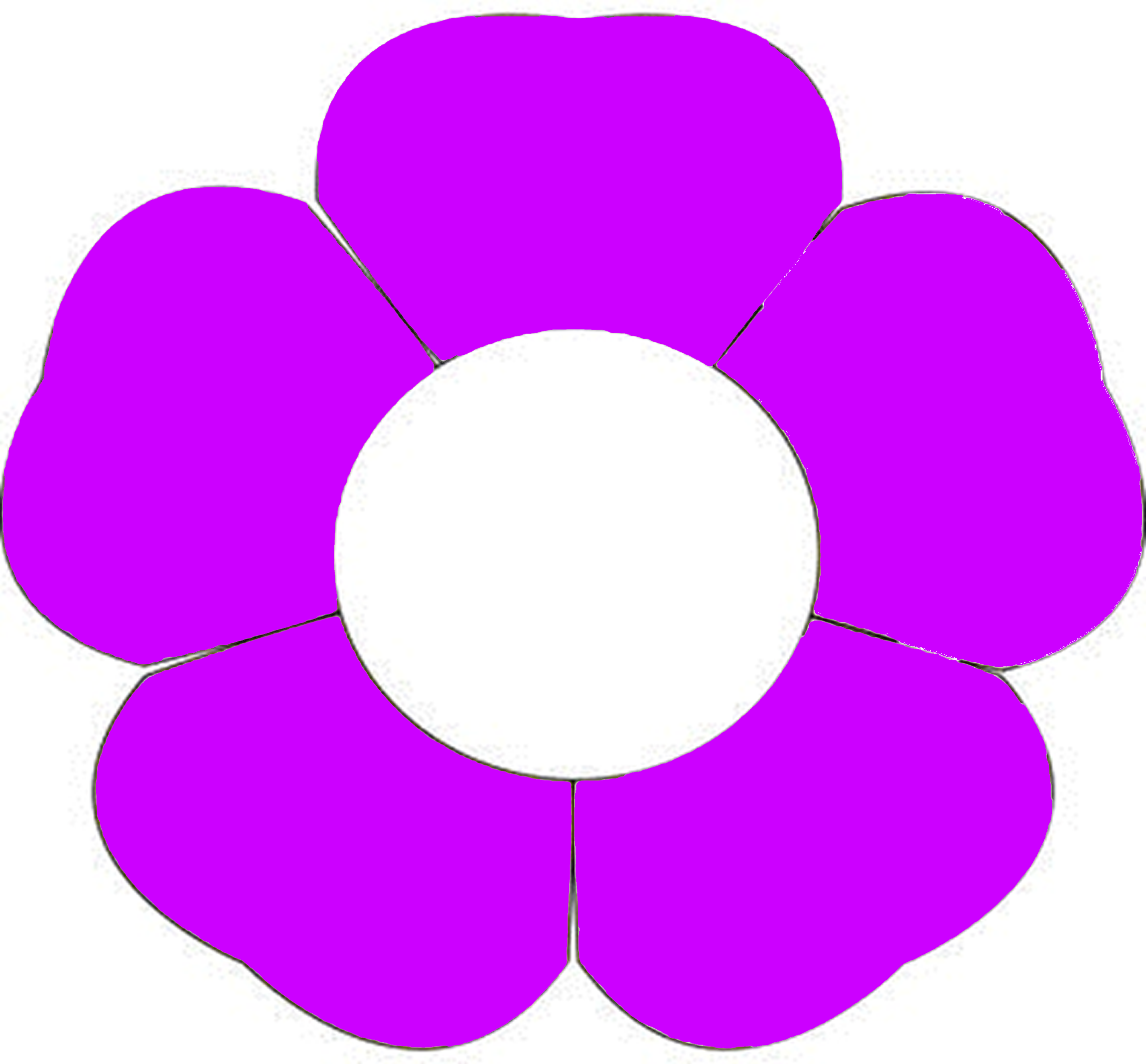 أكتب الحرف بأصواته القصيرة والطويلة (المد)
مع أفراد المجموعة
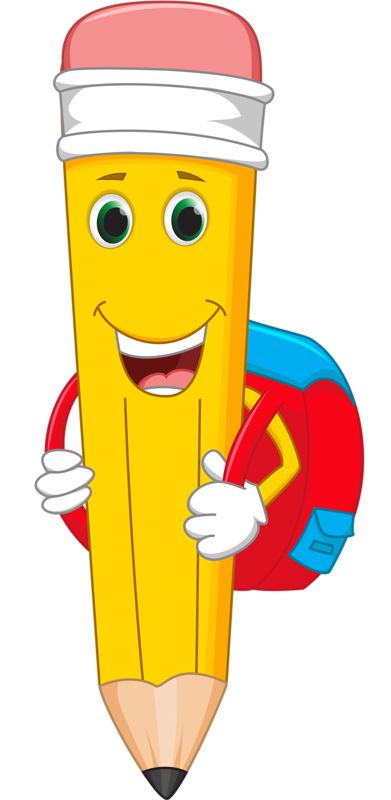 اسم المجموعة :
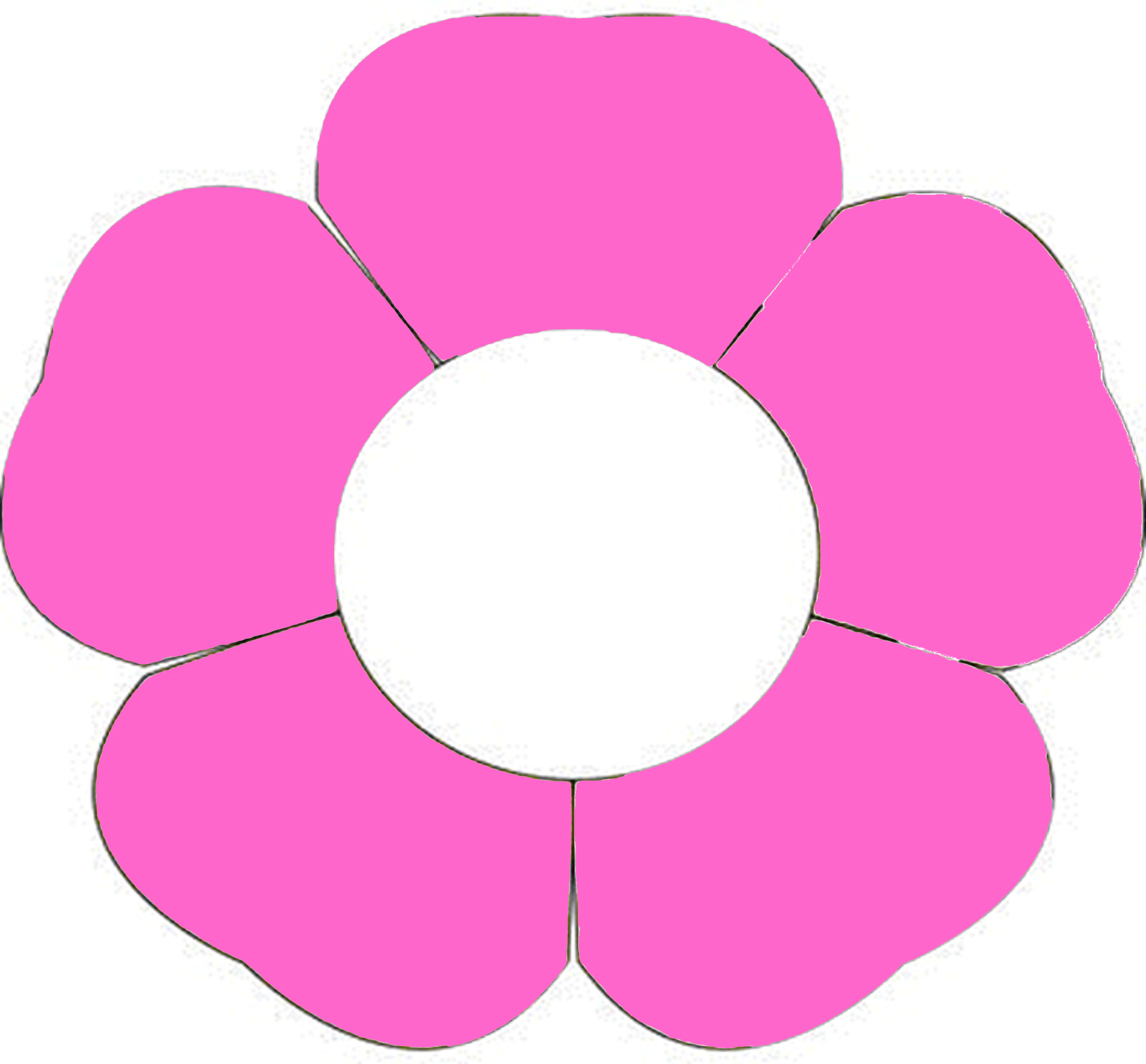 أكتب الحرف بأصواته القصيرة والطويلة (المد)
مع أفراد المجموعة
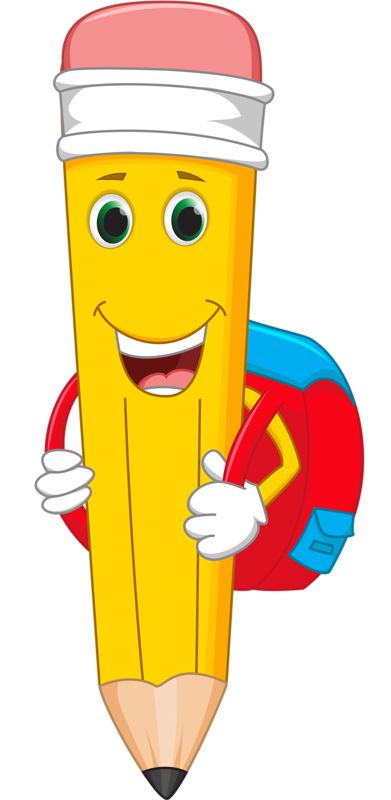 اسم المجموعة :
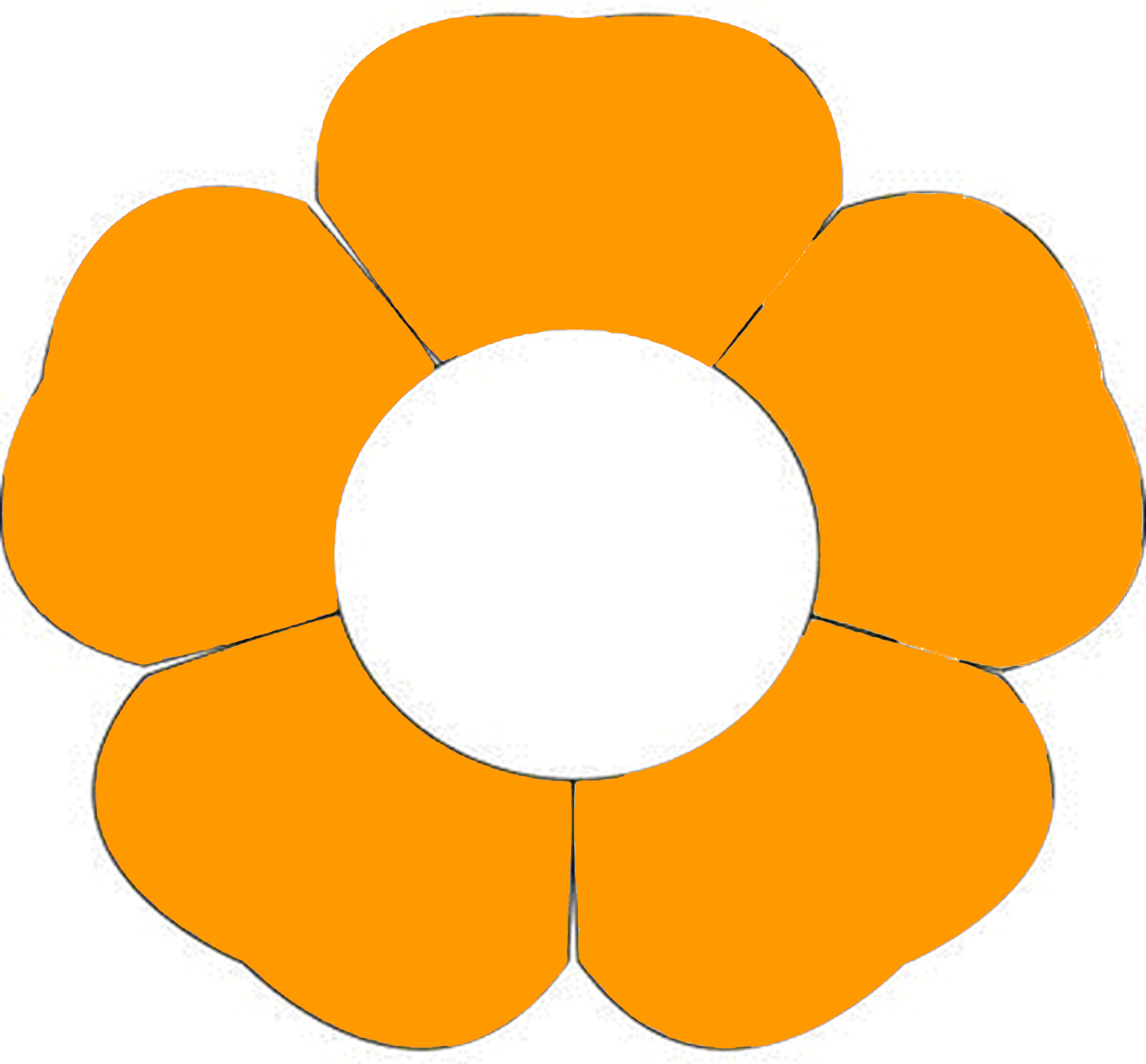 أكتب الحرف بأصواته القصيرة والطويلة (المد)
مع أفراد المجموعة
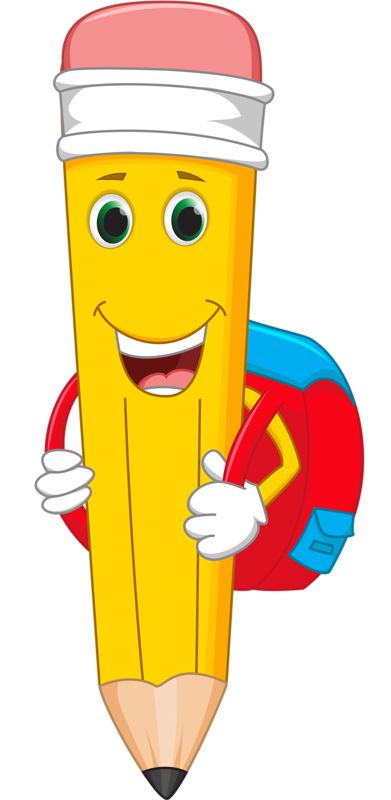 اسم المجموعة :
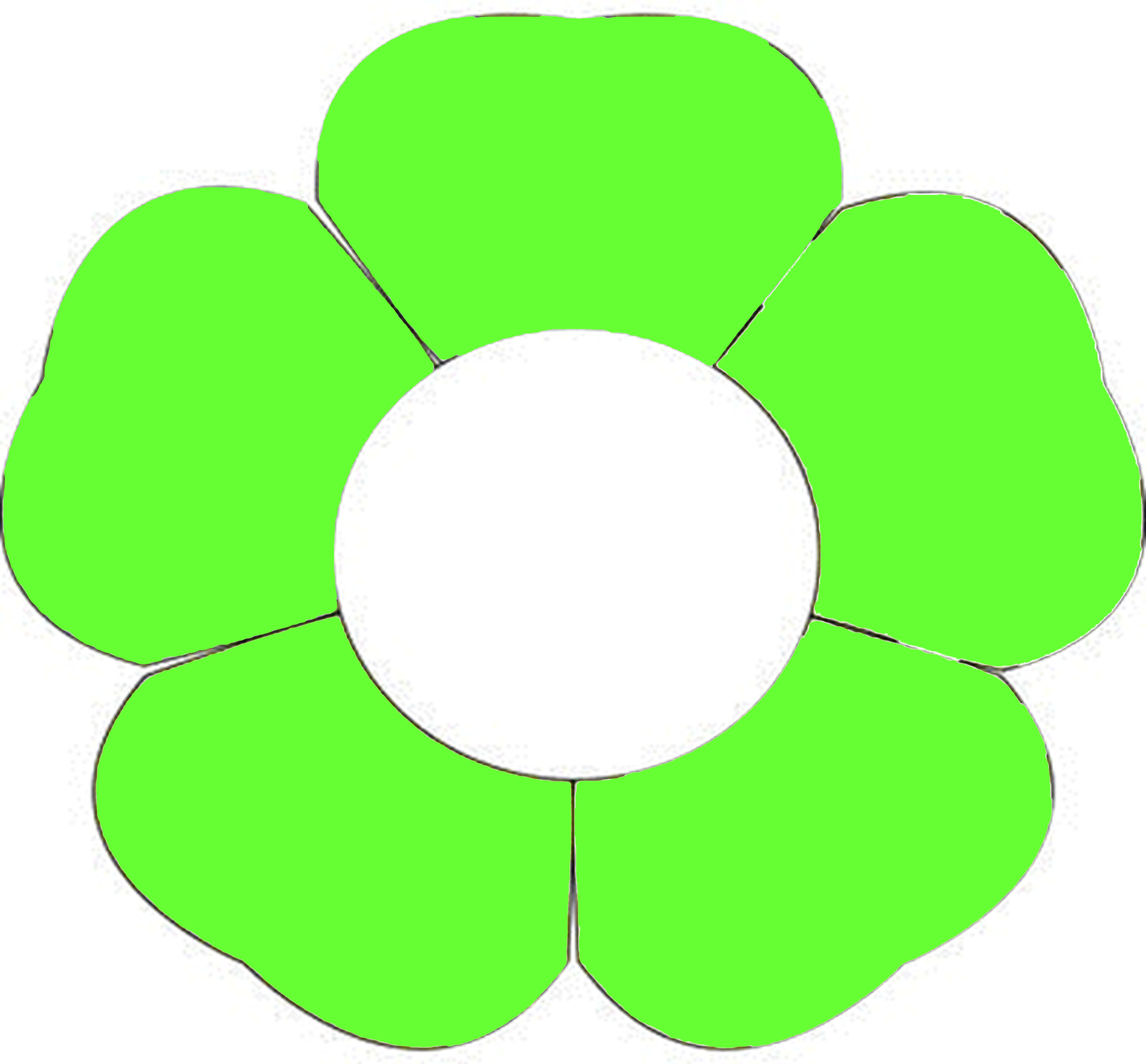 أكتب الحرف بأصواته القصيرة والطويلة (المد)
مع أفراد المجموعة
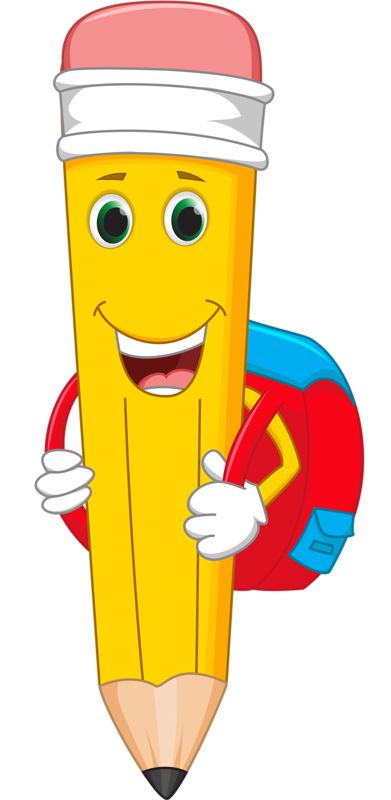 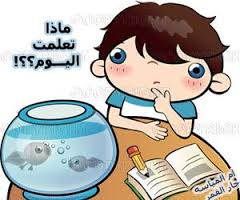 ماذا تعلمنا في درسنا 
هذا اليوم ؟
تعلمنا اليوم
اليوم :  
التاريخ :    /  /    14 هـ
الوحدة :الأولى
المجال : أسرتي 
 
المكون : ألاحظ الحرف وأكتبه
          أحاكي فوازا باستخدام اسمي الإشارة (هذا/هذه)

المهارة : التحدث والقراءة
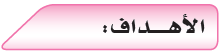 أن تكتب التلميذة الحرف  كتابة صحيحة . 

أن تحاكي التلميذة فوازا في استخدام اسم الاشارة  .
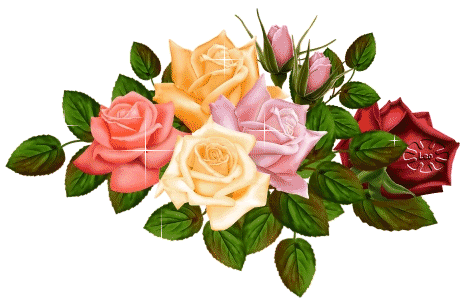 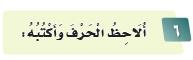 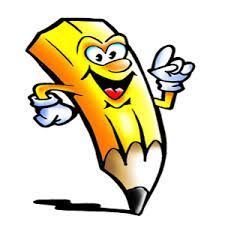 أنشودة مكون ألاحظ  الحرف وأكتبه
حرفًـــا عربيًّا مشكولا
نبدأ نكتبه مع السهم
على السطر صعودا ونزولا
ونلاحظ إمساك القلم
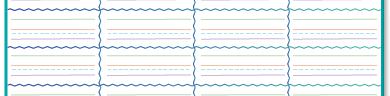 خطوات رسم الحرف
- أنظر لمعلمتي وهي ترسم حرف الميم .
- أرسم في الهواء حرف الميم .
أرسم حرف الميم على السبورة الخاصة بي رسما صحيحا على السطر
أنشطة المجموعات
مجموعة تركب مجسم الحرف
مجموعة تلون الحرف المفرغ
مجموعة ترسم الحرف على الرمل الملون الطبي
مجموعة تشكل   الحرف بالصلصال
اسم الحرف: ....................................................
اليوم :                                                                                                           المادة:  لغتي 
 التاريخ :     /      /    14 هـ                                                                                الوحدة : الأولى
الموضوع : حرف                                                                                                                               المكون : ألاحظ الحرف وأكتبه 
الاستراتيجية : خارطة المفاهيم                                                                                                                   الزمن : 5 دقائق
 الهدف : كتابة الحرف م                                                                           أسلوب التنفيذ: فردي
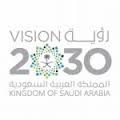 مواضع الحرف في الكلمة
الحرف بالصوت القصير
الحرف بالصوت الطويل
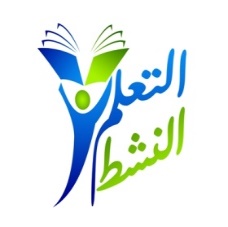 الاسم : ......................................
.........................................................
........................................................
.........................................................
.........................................................
.........................................................
..........................................................
.................................ز........................
...........................................................
............................................................
..........................................................
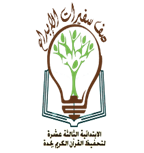 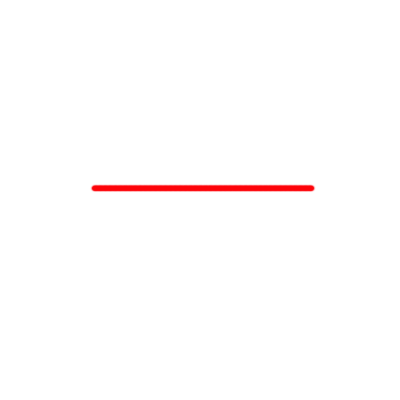 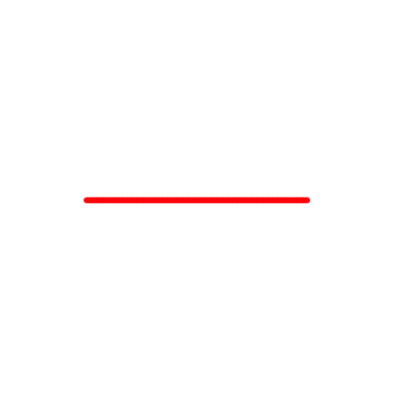 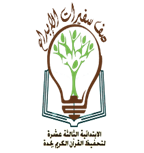 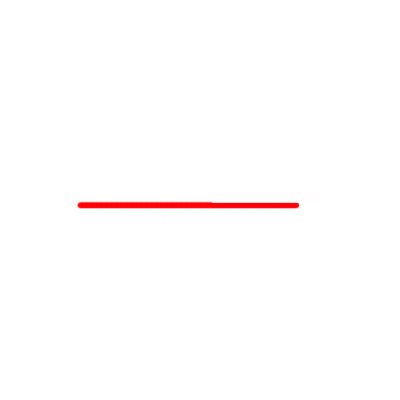 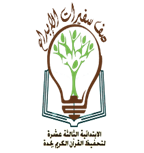 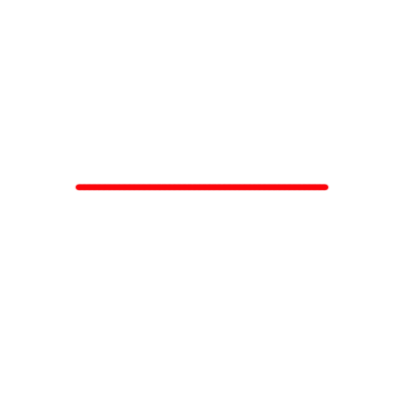 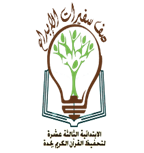 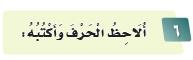 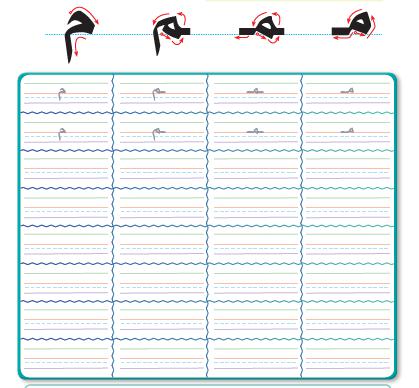 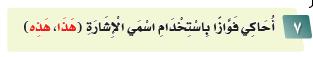 أنشودة مكون أحاكي
أسمع وأشاهد أمثلة
أتأملـــــــــــها وأحاكيها 
لغتي مجدٌ لغتي فخرٌ
لغتي الفصحى أُبْحِر فيها
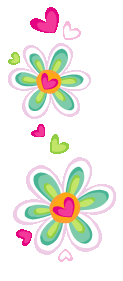 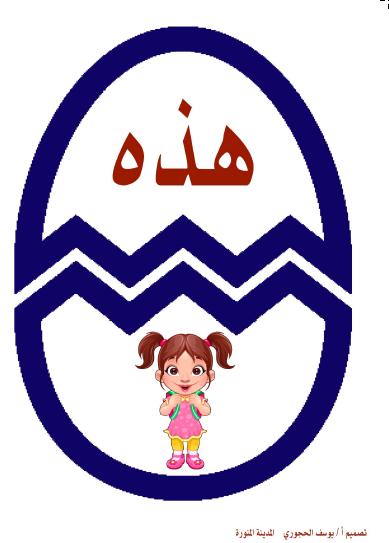 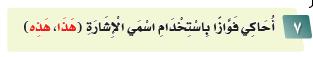 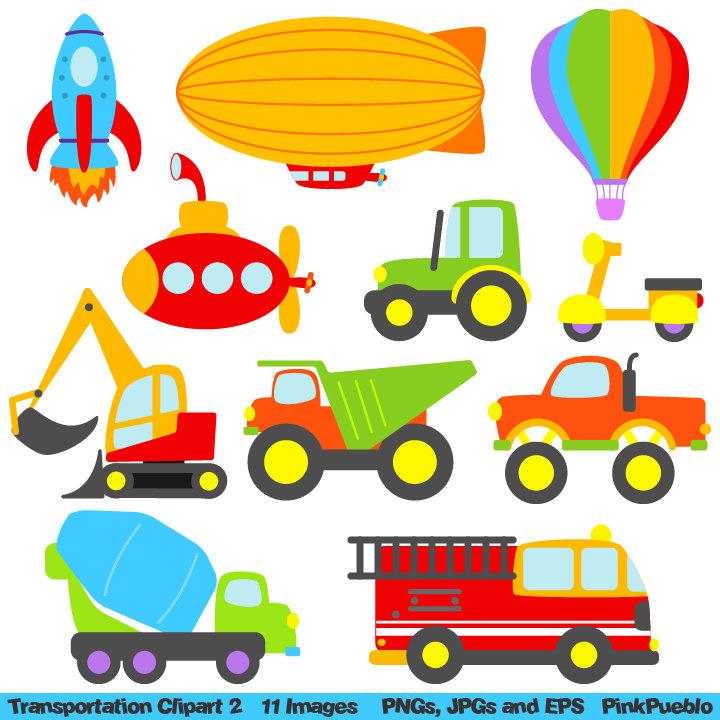 استخد اسم الإشارة المناسب هذا ,هذه
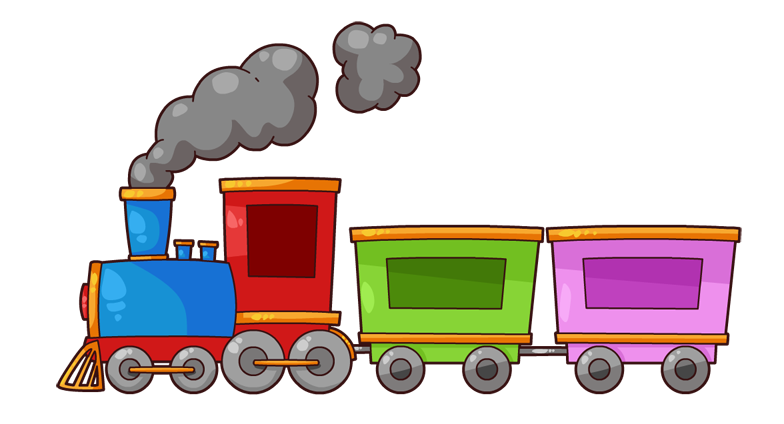 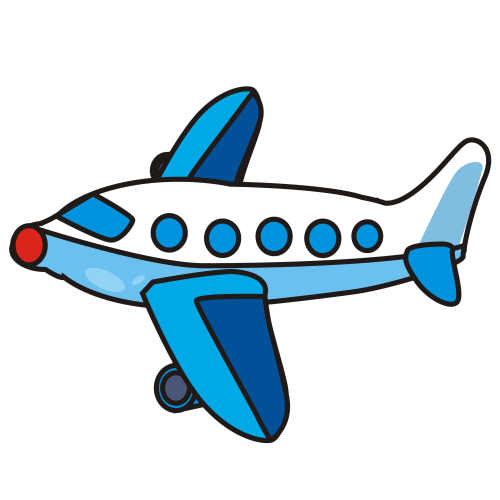 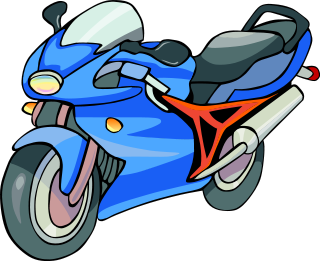 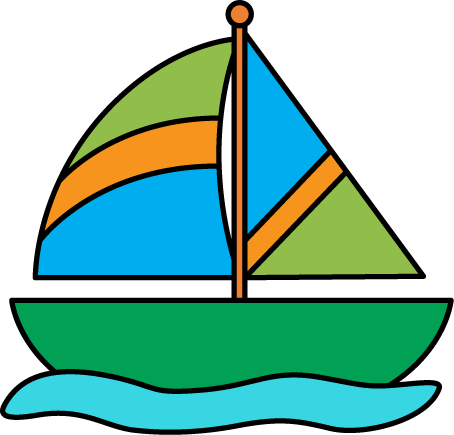 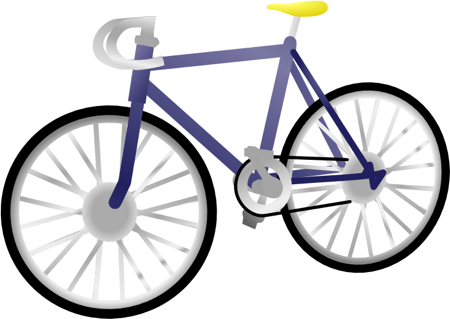 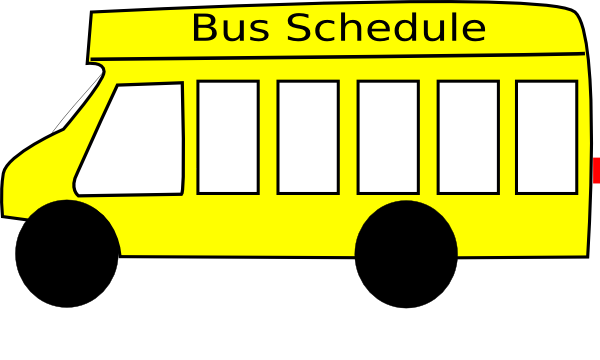 اليوم :  
التاريخ :    /  /    14 هـ
الوحدة :الأولى
المجال : أسرتي 
 
المكون : إنجازاتي
            إثرائي     

المهارة : التحدث والقراءة والكتابة
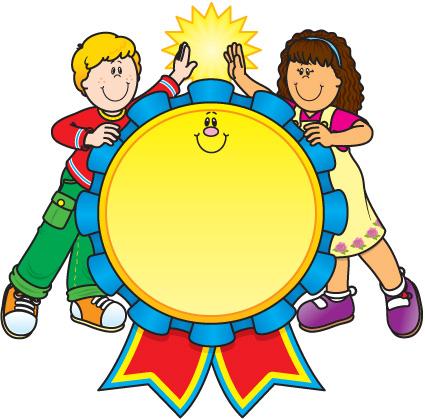 إنجازاتي
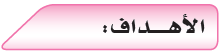 أن تتحدث التلميذة عن أسرتها.
أن ترسم التلميذة دائرة حول الحرف .
-أن تصل التلميذة الكلمات المتشابهة.
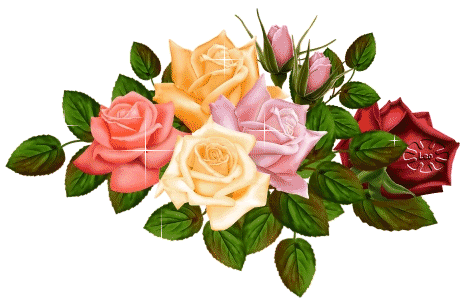 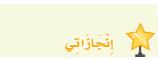 أنشودة الختام  إنجازاتي
بإنجازاتي أسمو دوما 
أرقى في قمــــم العلياء
أقرأ أكتب أجمع أبحث
ينمو فكـــري و الإملاء
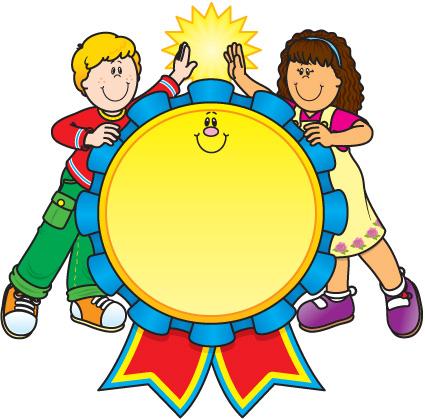 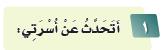 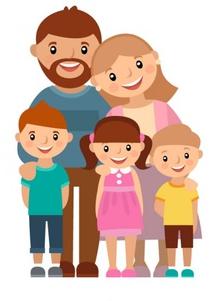 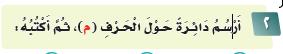 أنشودة مكون أرسم دائرة حول الحرف
إن الـحرف له أشكال 
في موقعه بالكلمات 
سنحيط عليه بدائرة 
ويـحمل معه الأصوات
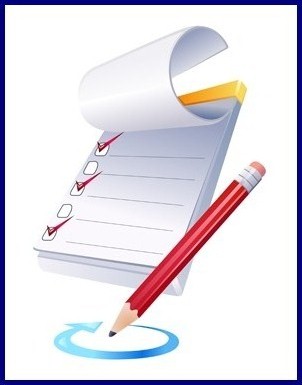 قطار حرف الميم
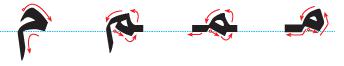 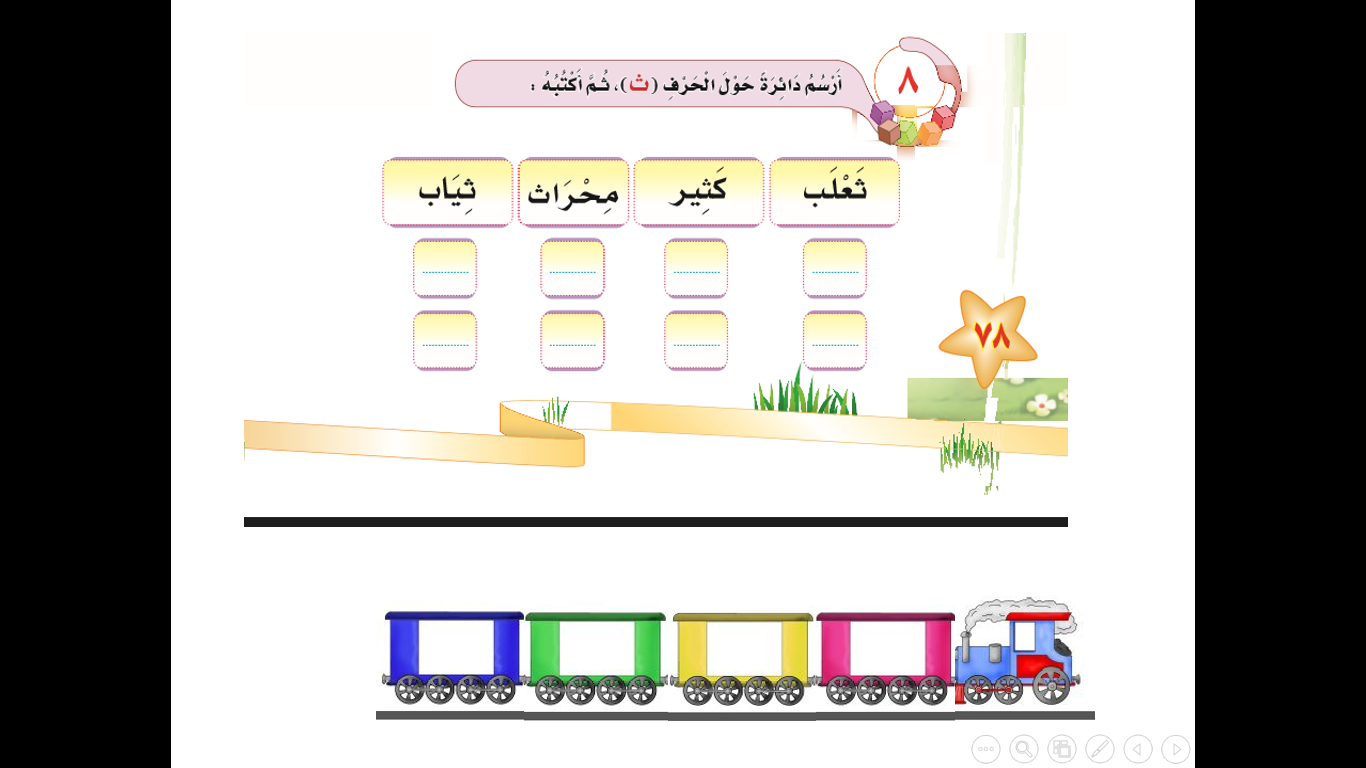 أخر الكلمة
منفصل
أخر الكلمة
متصل
أول 
الكلمة
وسط الكلمة
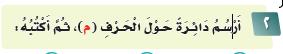 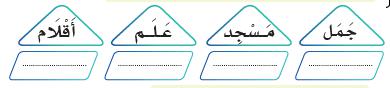 ـم
ـمـَ
م
مـَ
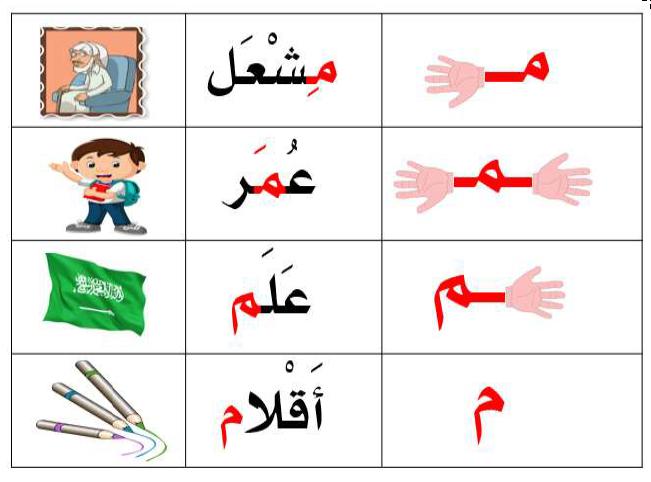 الأهداف التعاونية
أتوقع من كل تلميذة أن :
 تناقش المَهَمْة بهدوء مع زميلاتها. 
 تشجع زميلاتها على المشاركة.
تصغي إلى زميلاتها .
تتأكد من صحة الإجابة.
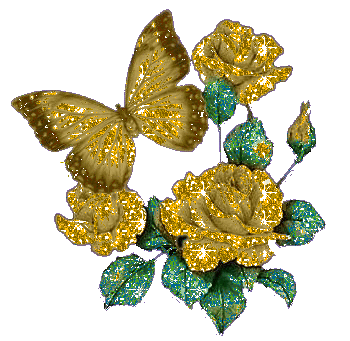 اليوم :                                                                                                   المادة:  لغتي 
 التاريخ :     /      /    14 هـ                                                                       الوحدة : الأولى
الموضوع : حرف الميم                                                                                                              المكون : أرسم دائرة حول الحرف ثم أكتبه
الاستراتيجية : الدلالات اللفظية                                                                                                      الزمن : 3 دقائق
 الهدف : تمييز الحرف المستهدف بأصواته وأوضاعه                                             أسلوب التنفيذ: جماعي
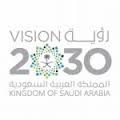 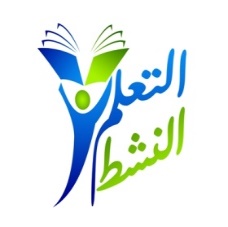 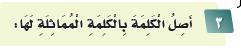 استراتيجية البحث عن قرين
قَمَر
قَمَر
ثُوم
ثُوم
مَوْز
مَوْز
طالبات يمسكن ببطاقات الكلمات  وتبدأ اللعبة بالبحث عن قرين
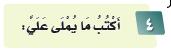 استراتيجية التعلم باللعب – البطاقات التعليمية التفاعلية
3
مـِ
مـُ
2
4
1
مَـ
مُو
مِ
7
12
مَ
مِي
مَا
5
6
10
ـمـِ
ـمُ
ـمَ
9
ـمـُ
11
8
تختار الطالبة رقم وتقرأ الحرف بأصواته ومواضعه خلف الرقم ثم الاملاء
إثرائي
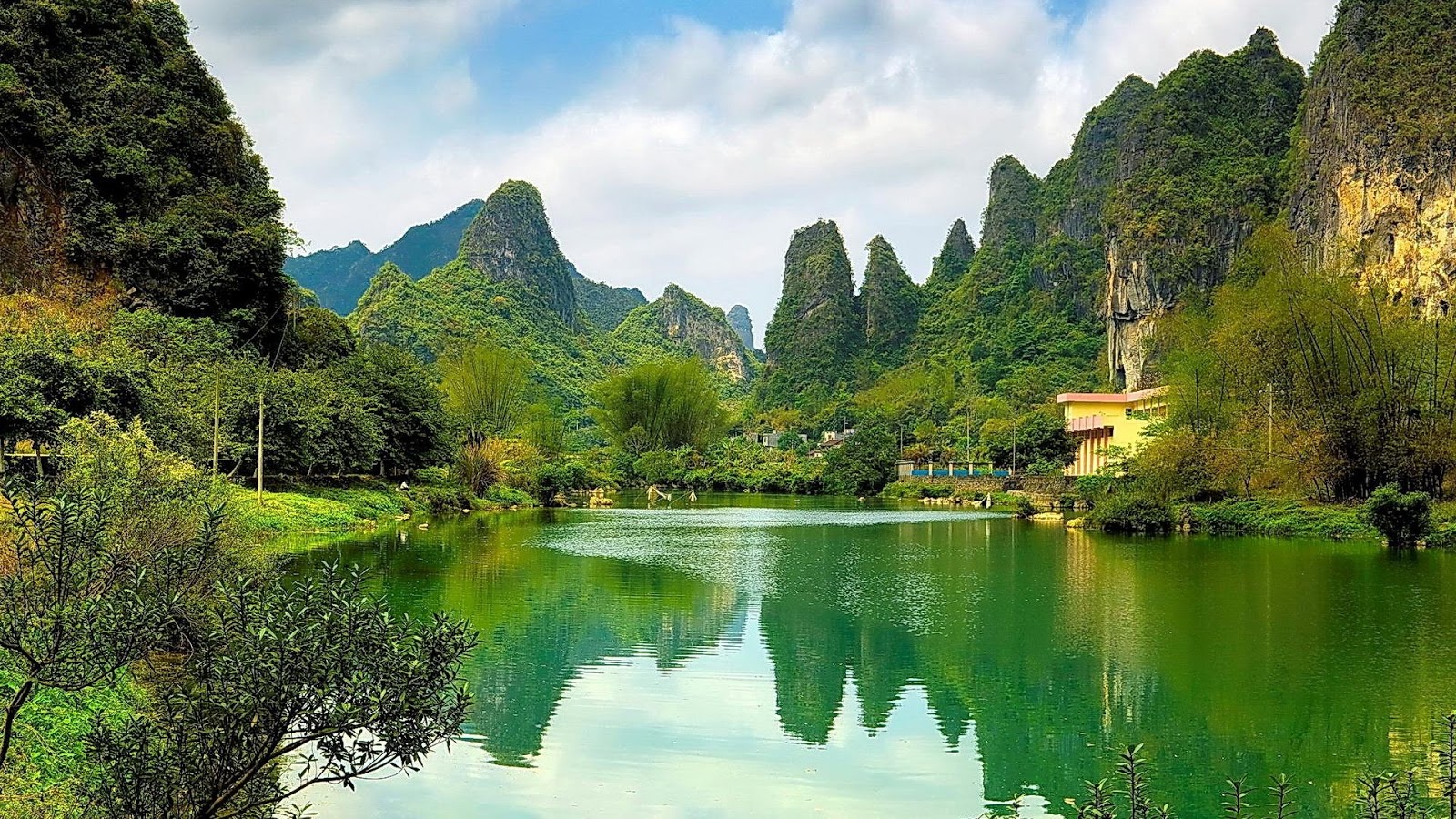 اللهم لك الحمد  كما ينبغي لجلال وجهك وعظيم سلطانك ،،
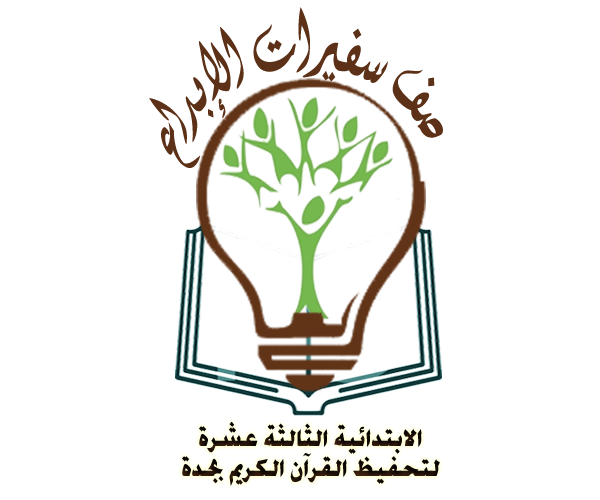 https://t.me/Hg2009
من الأمانة في النقل ذكر المصدر
إعداد المعلمتين :  منى القحطاني
                               حصة القرني     
 
أسأل الله التوفيق والسداد لنا ولكم 

ملاحظة : أوراق العمل تطبع من نفس عرض البور بوينت